Find your direction,
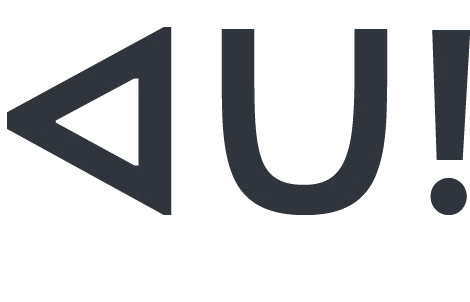 Create your path
THE FIRST INTERNSHIP PROGRAM EXCLUSIVELY FOR NUNAVIMMIUT
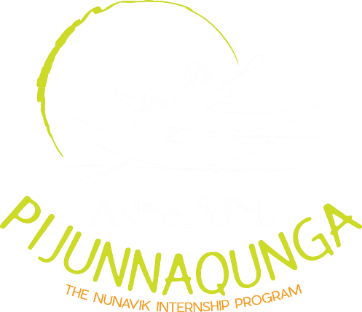 KRG COUNCIL PRESENTATION
June 2021
PRESENTATION PLAN
What is the Pijunnaqunga program?
1.1 Team members
1.2 The program
The application process
3 main activities

Overview of 2017-2021
2.1 Timeline
2.2 Statistics
2.3 Tools and procedures
2.4 Testimonials
WHAT IS PIJUNNAQUNGA?
Pijunnaqunga is a Kativik Regional Government internship program for Nunavimmiut that offers 		
(short-term on-the-job training), with the goal of 				and
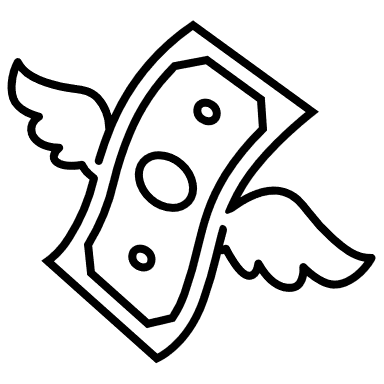 PAID internships
increase 
their presence in the Nunavik’s workforce.
empowering Inuit
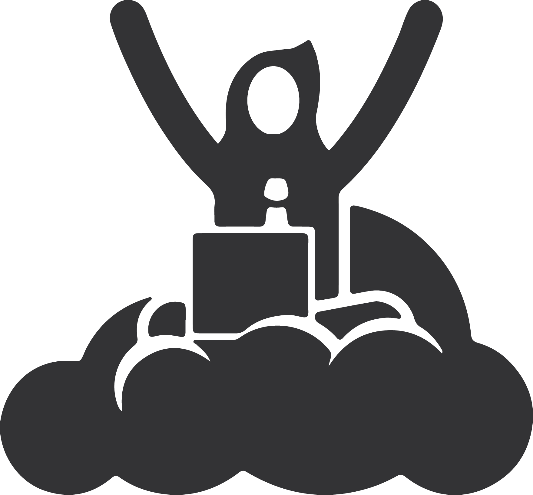 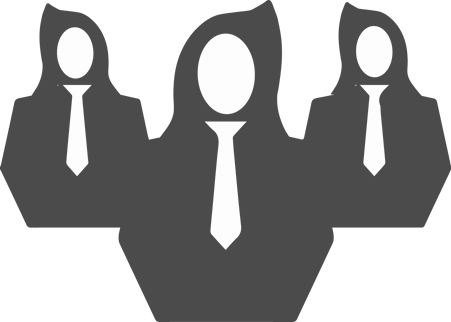 WHAT IS PIJUNNAQUNGA?
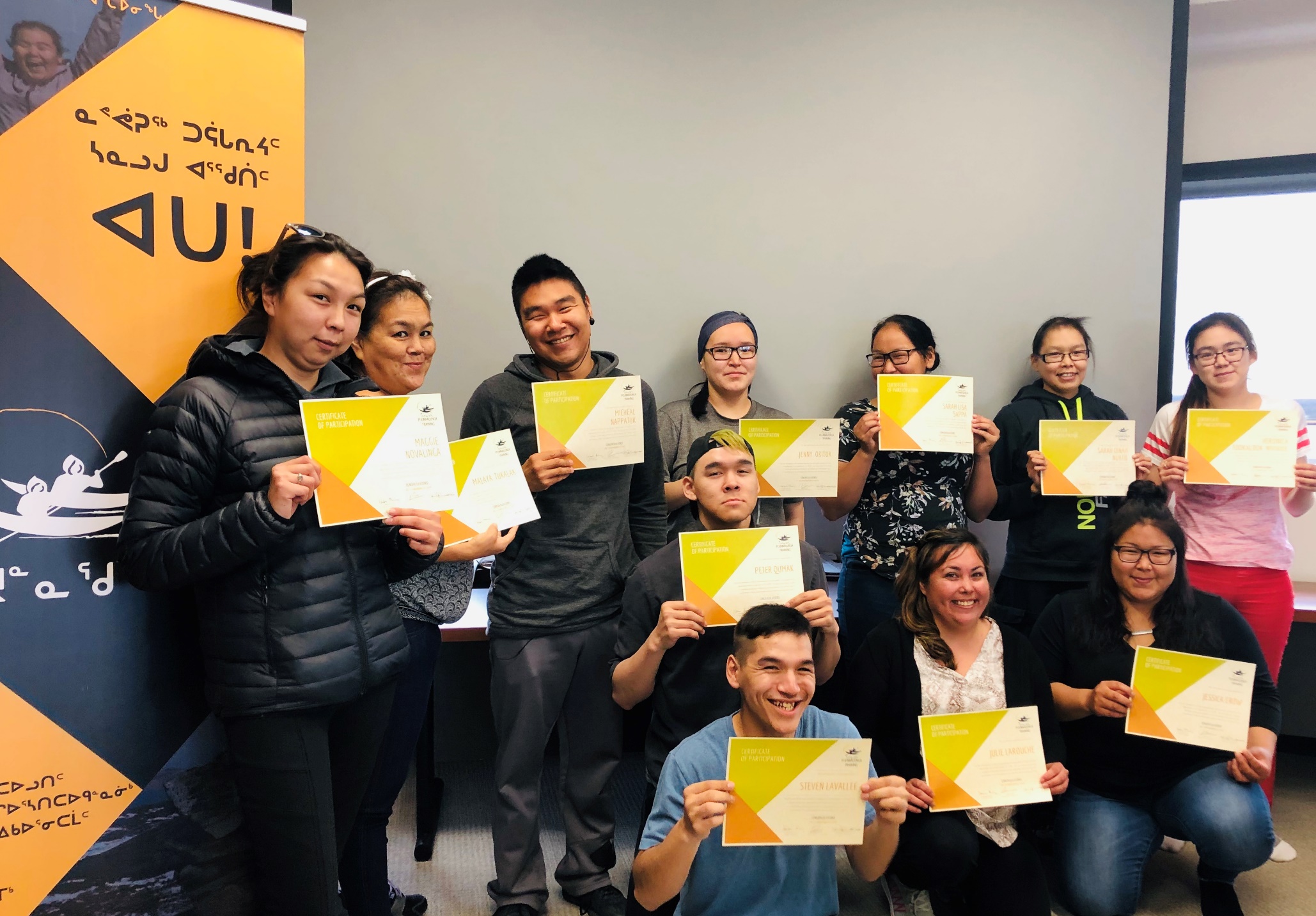 Be an Inuk Nunavimmiuq;

Have graduated high school or equivalent work experience*;

Be over 18 years of age (unless you graduated high school).
ELIGIBILITY CRITERIA :
* Individuals who demonstrate strong motivation and great potential to succeed in this program but do not match the previous criteria will be considered.
WHAT IS PIJUNNAQUNGA?
Great tool for Nunavik organizations

Selection process taken care of

50% of salary reimbursed

If the candidate is not in the same community: airfare, 50% of housing, coordination of travel, etc., is covered.
Great tool for Nunavimmiut

Try a new job (no experience needed)
 
Gain work experience and new skills

Develop network within Nunavik organizations
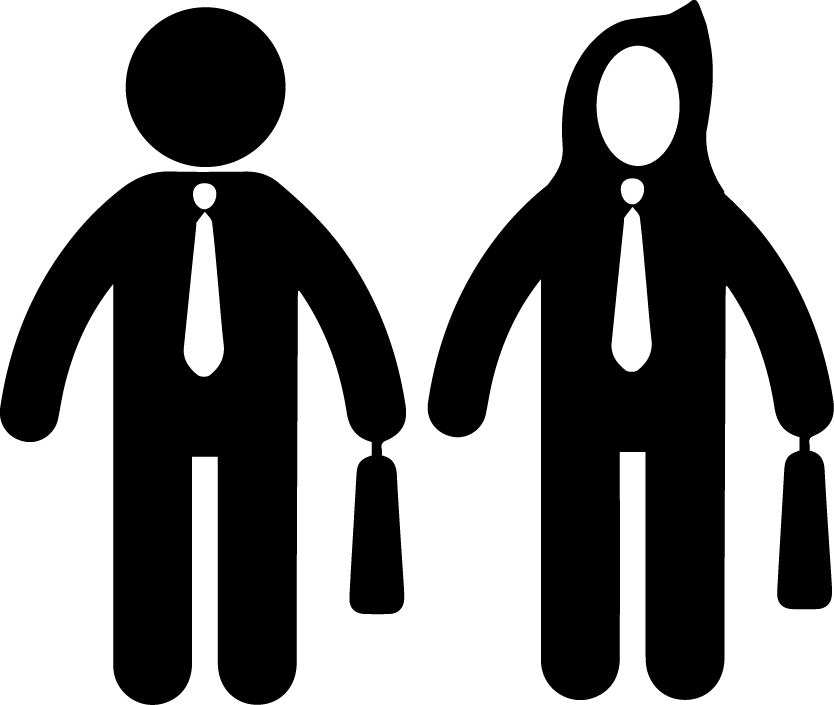 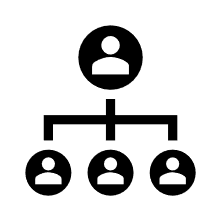 * Continuous support from Pijunnaqunga’s internship coordinator *
1.1 PRESENTATION TEAM MEMBERS
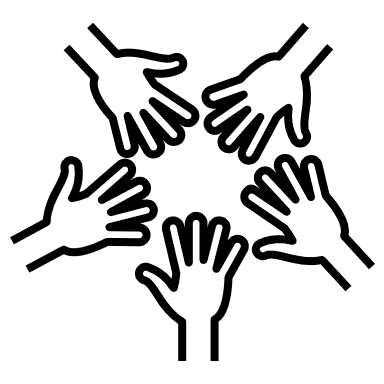 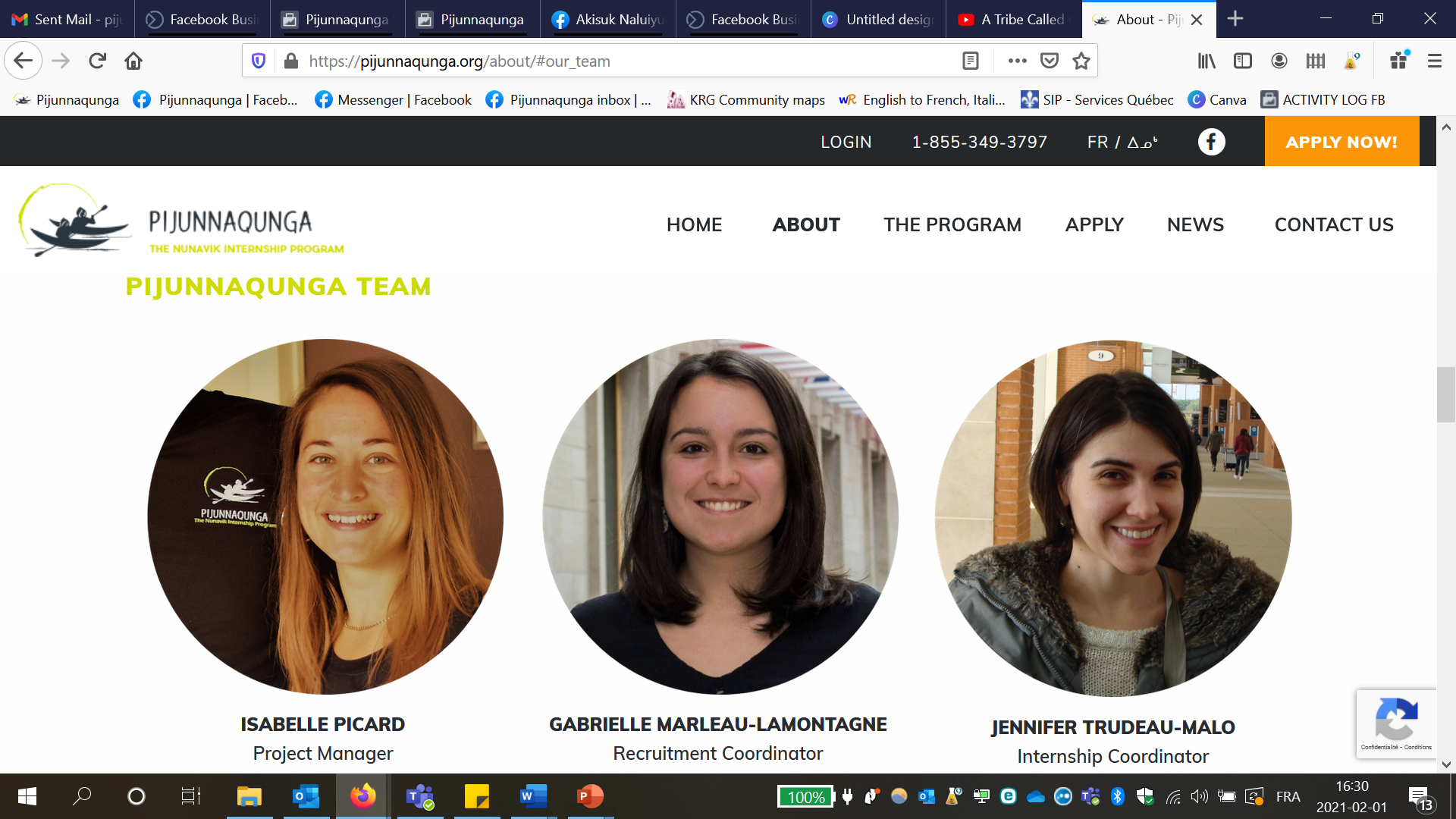 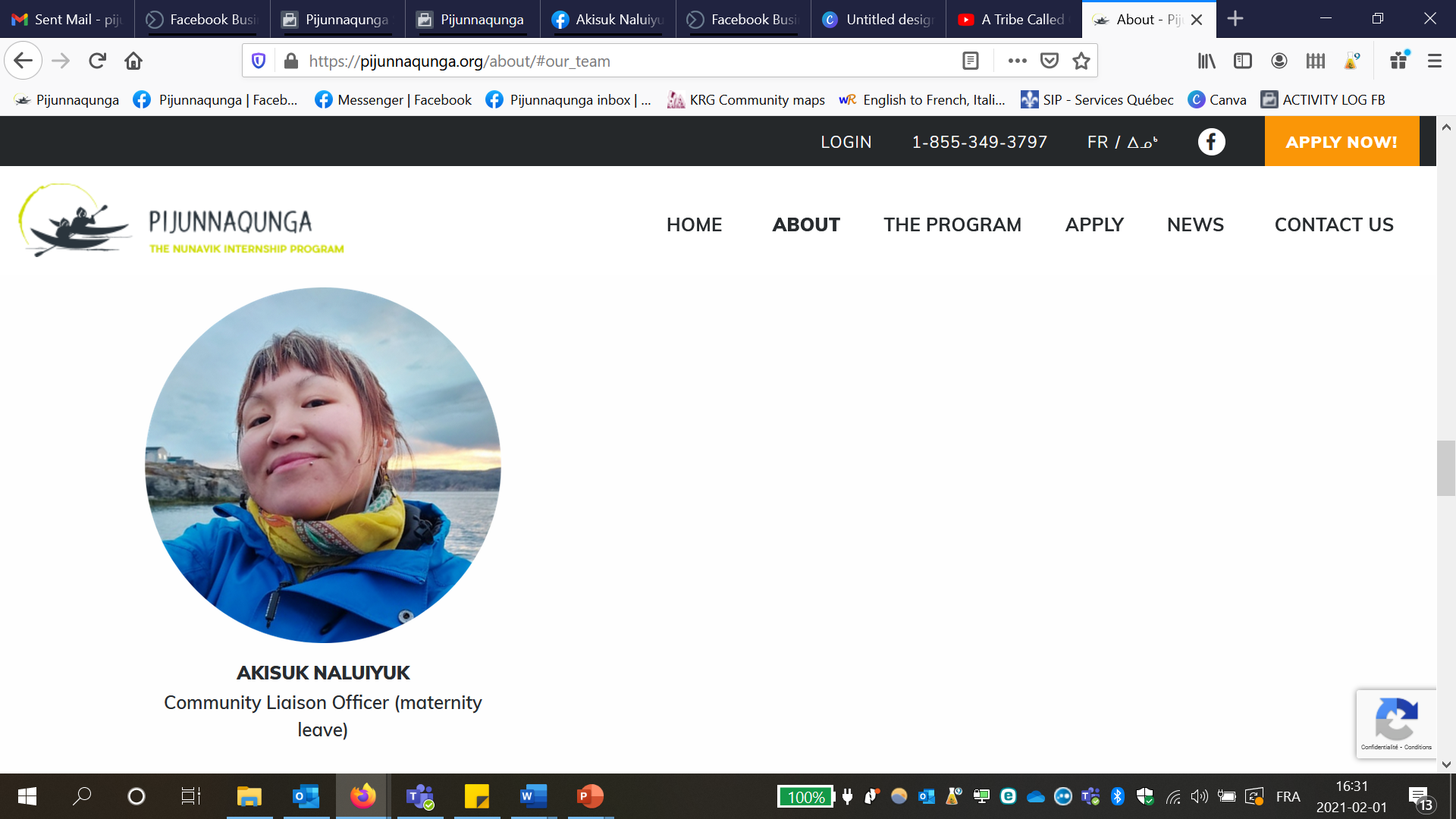 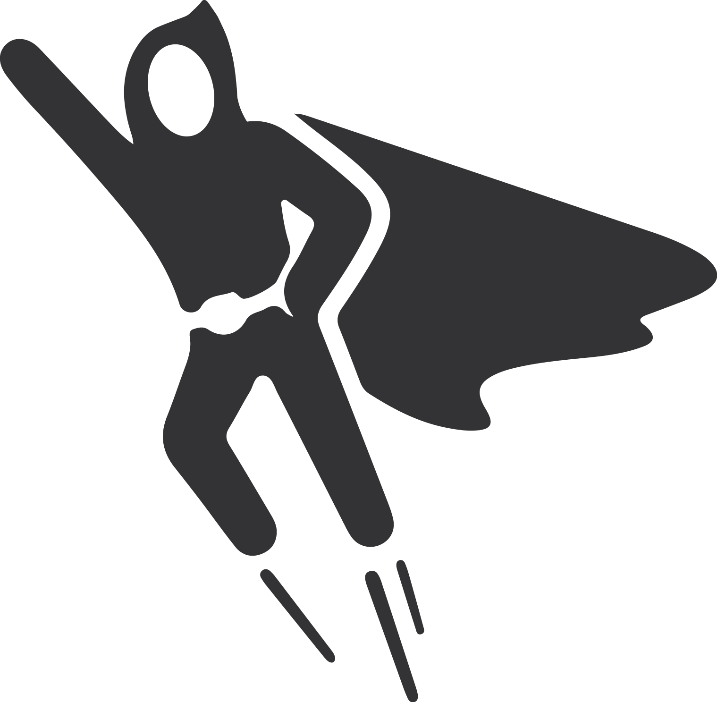 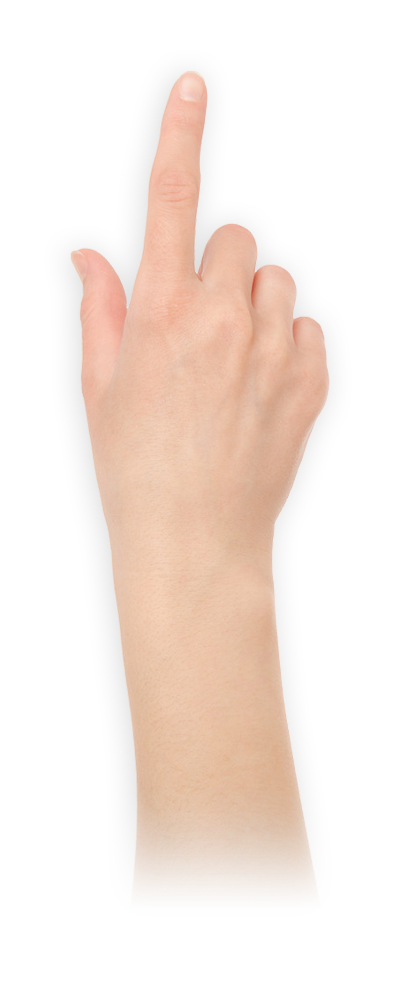 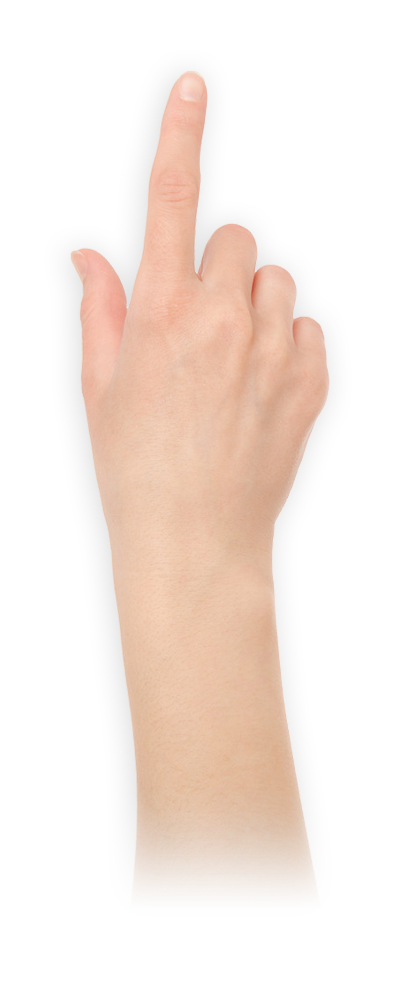 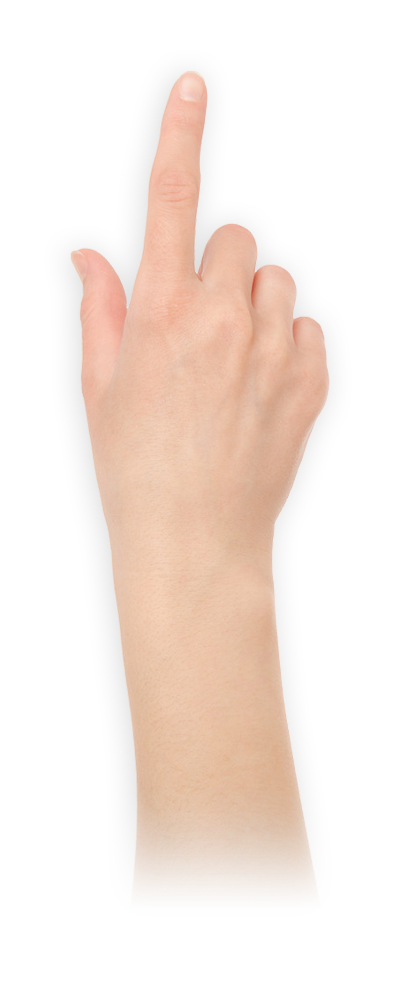 1.2 THE PROGRAM
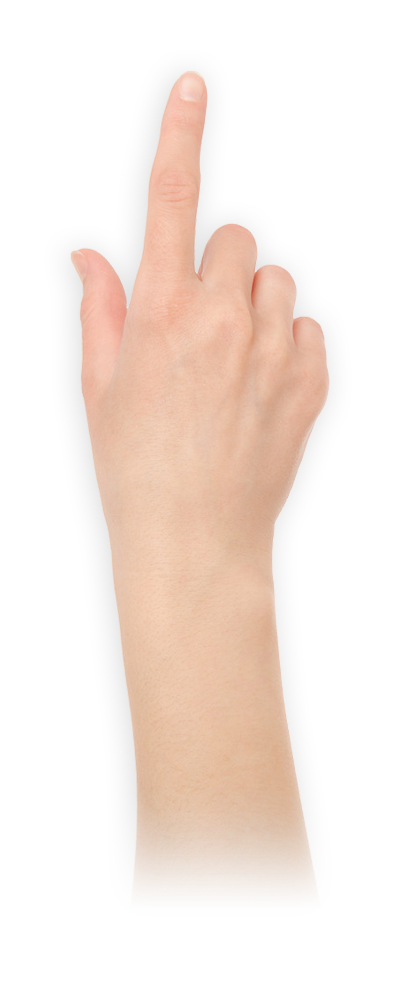 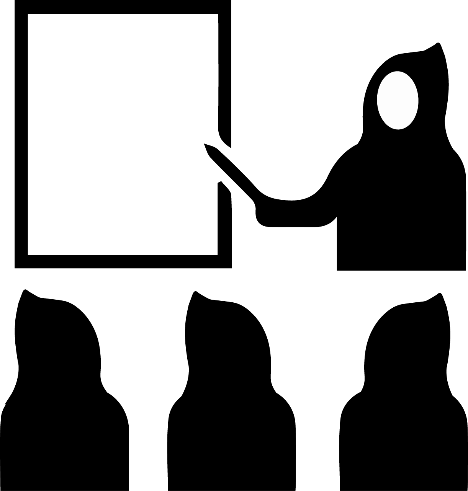 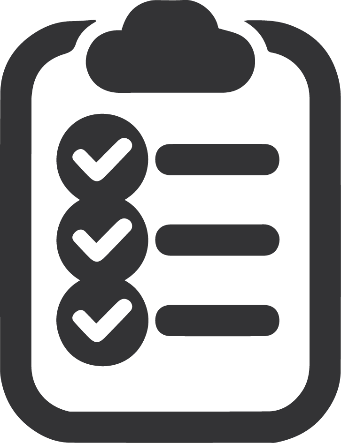 The application process
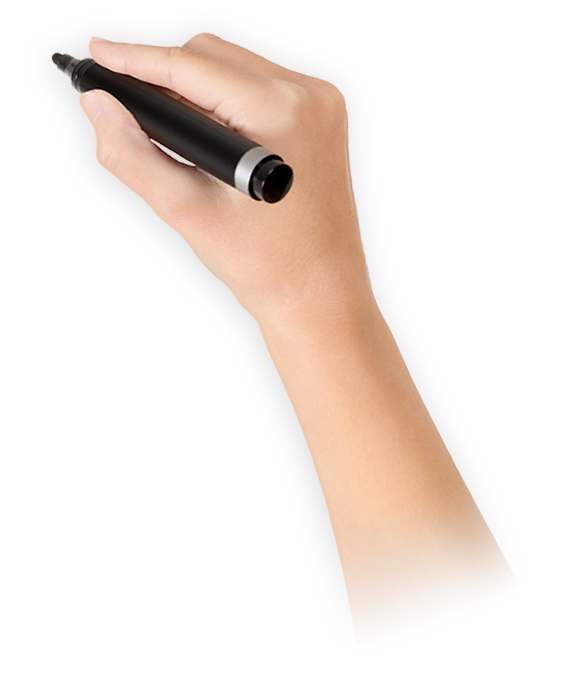 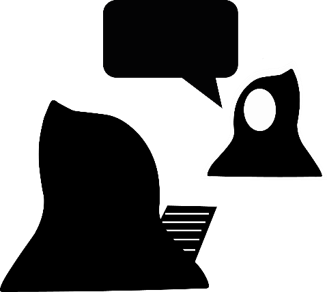 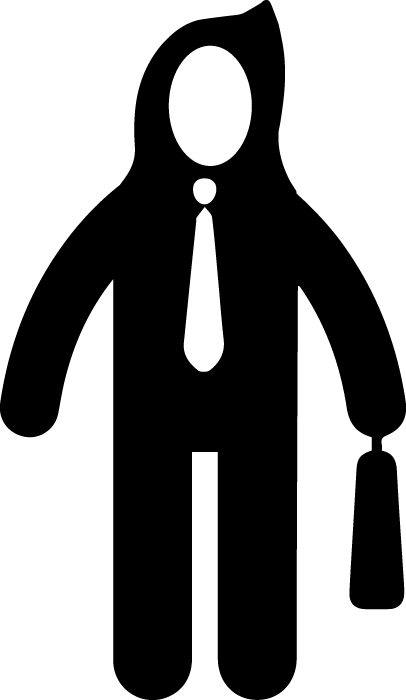 APPLICATIONS
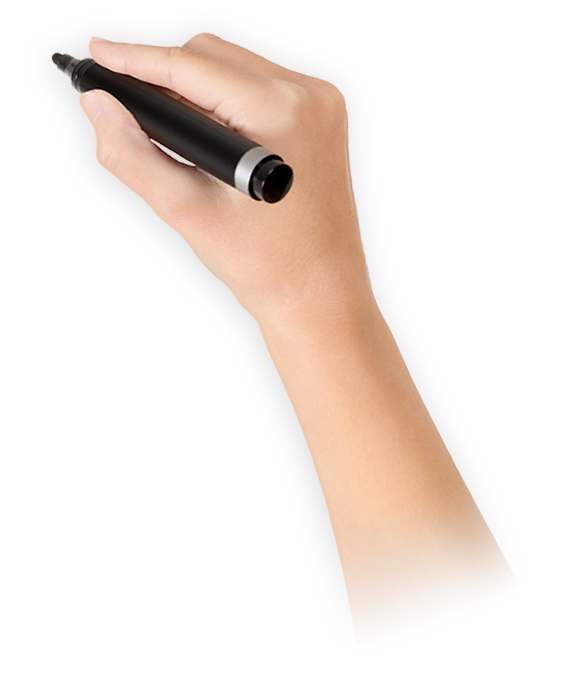 TRAINING
Ongoing
2 weeks in person
INTERVIEWS
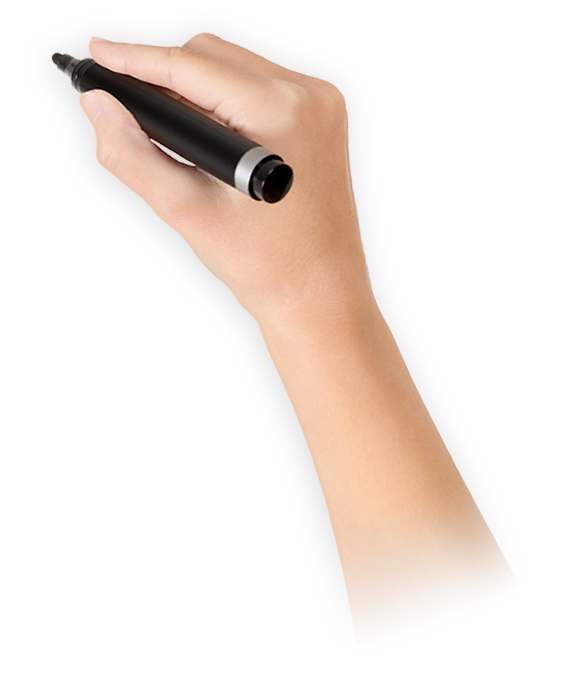 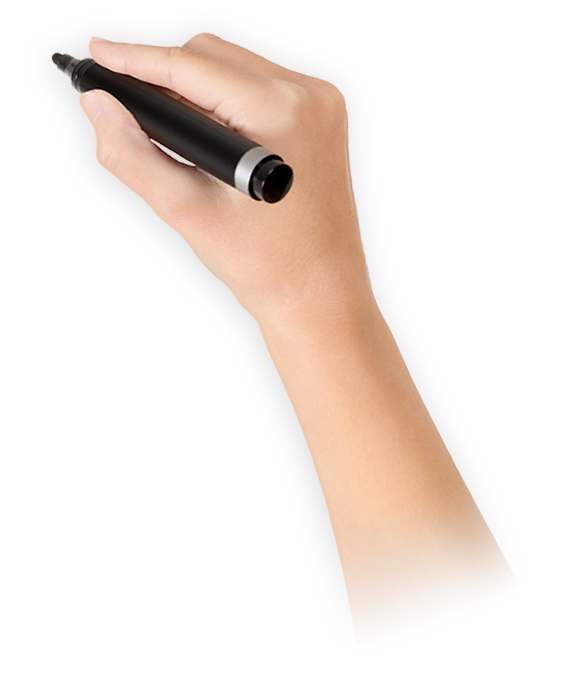 INTERNSHIP
On the phone 
& In person
Up to 10 weeks
1.2 3 MAIN ACTIVITIES
TRAINING
INTERNSHIPS
RECRUITMENT
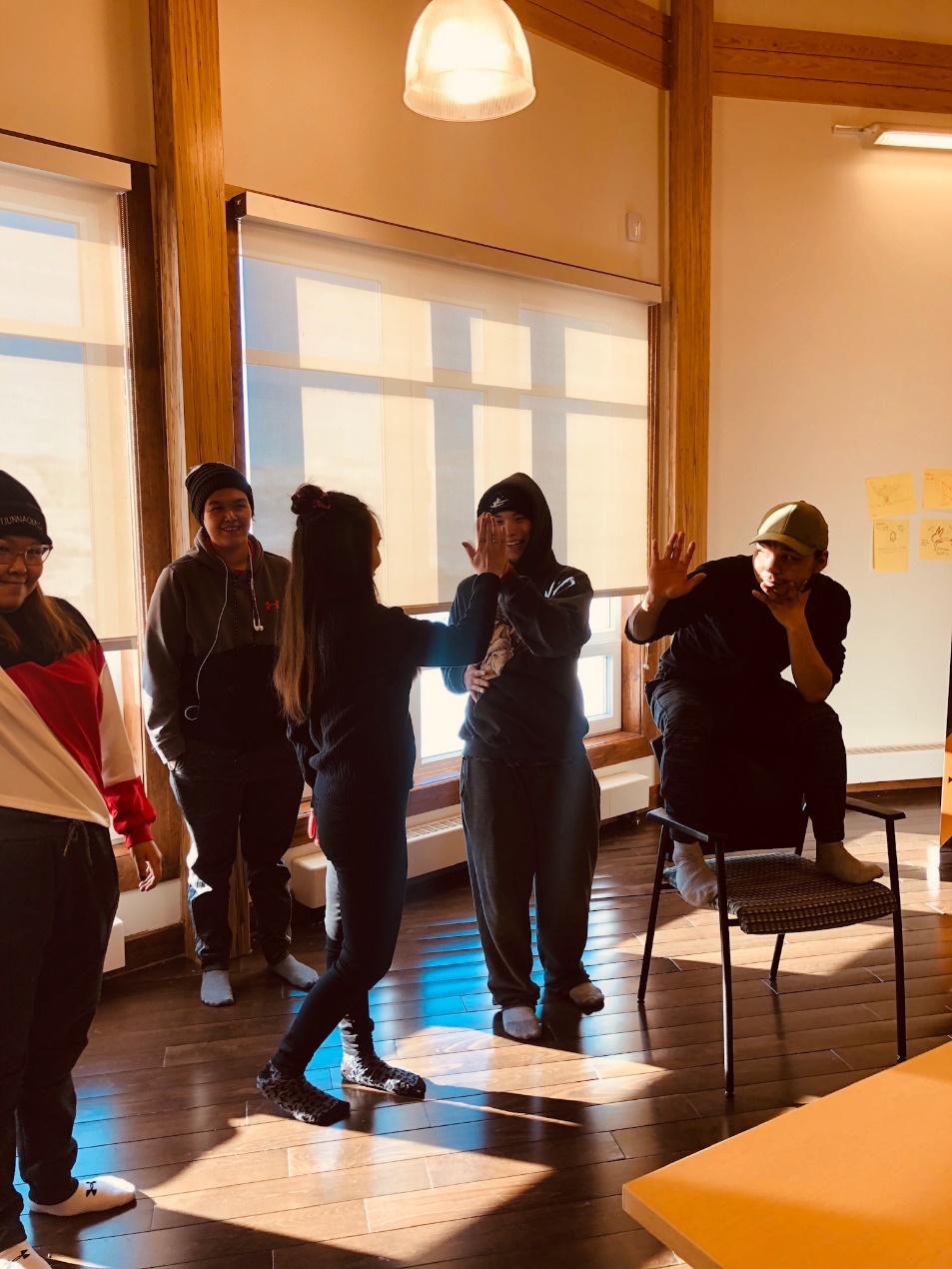 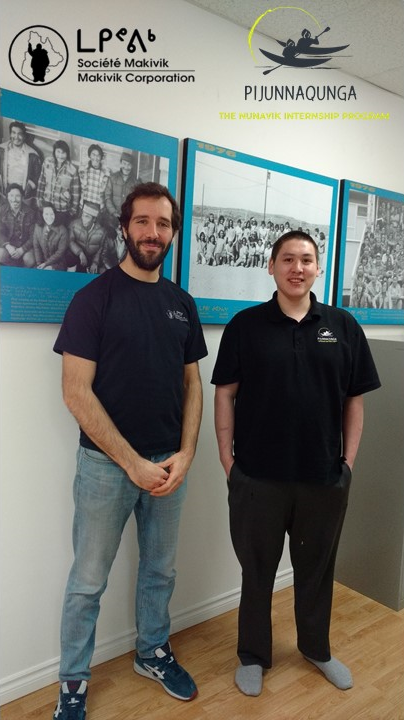 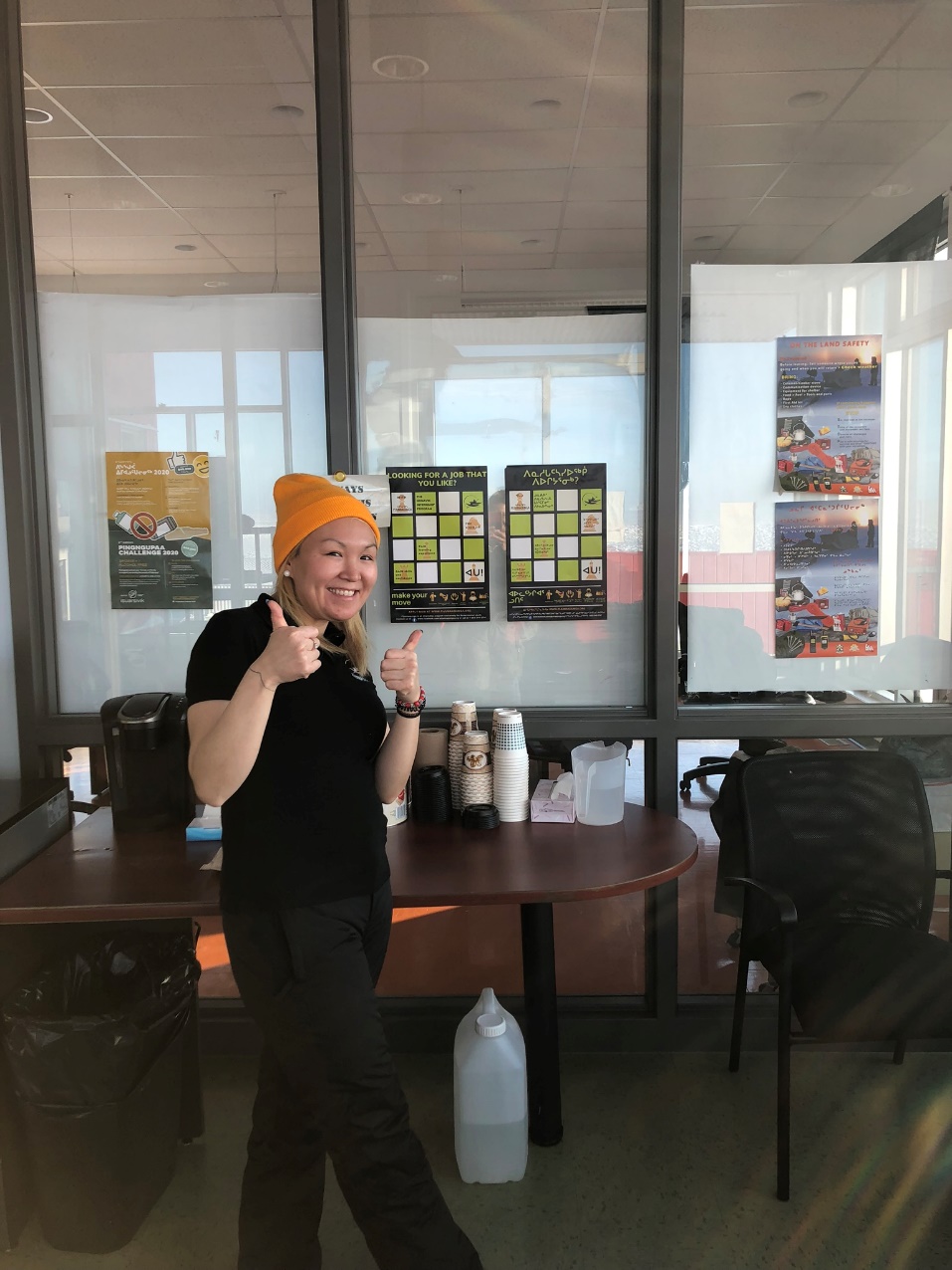 1.2 RECRUITMENT TOUR
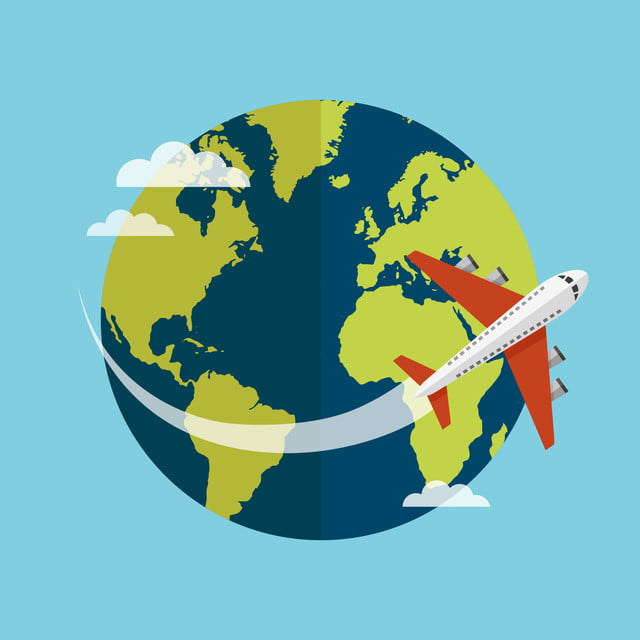 ACTIVITIES TAKING PLACE DURING OUR RECRUITMENT TOURS:
Co-op store Kiosks
Radio announcements
Sec.4-5 presentation
Meeting with the school staff
Meeting with Youth Fusion coordinators
Meeting with LEOs
Meeting with Mayors and Townmanagers
Meeting with well-established localprofessionals 
Putting up posters around town
Interviews with candidates
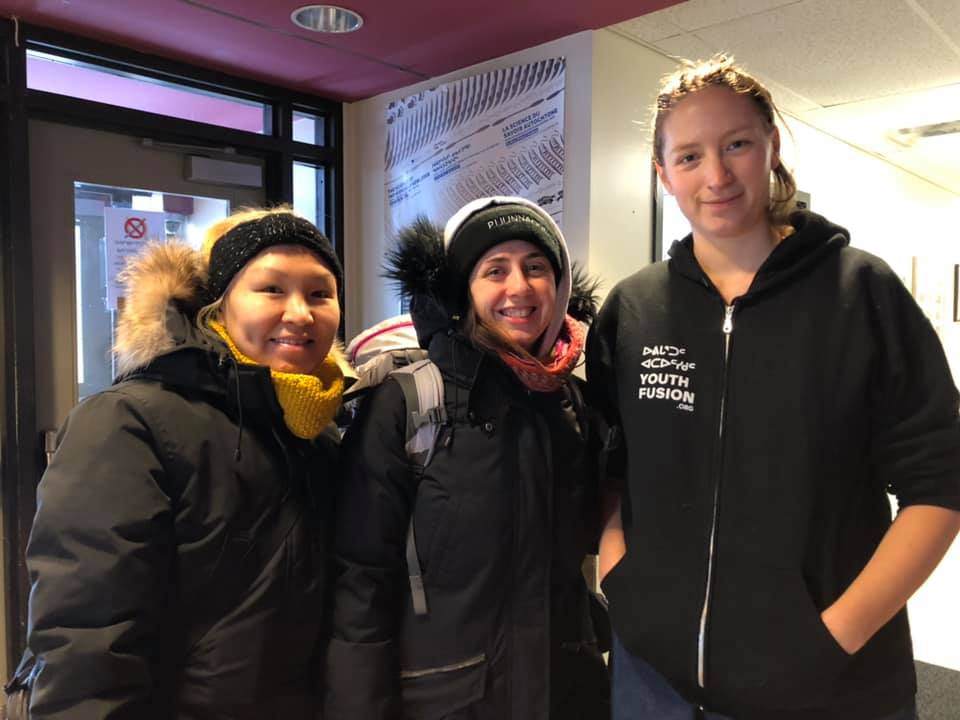 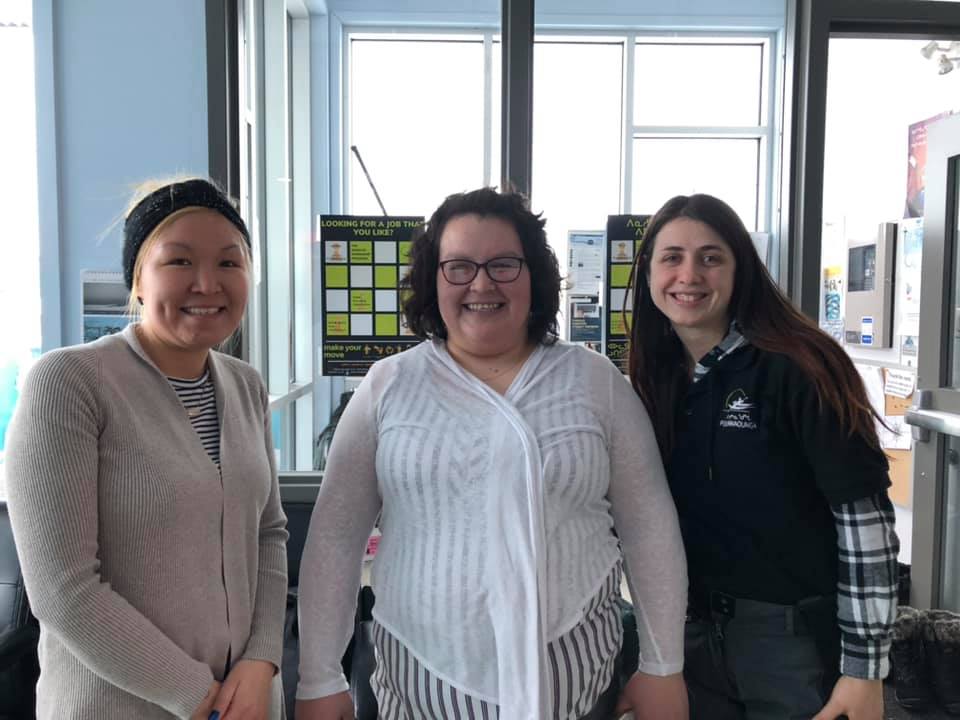 Marie, YF coordinator in Tasiujaq
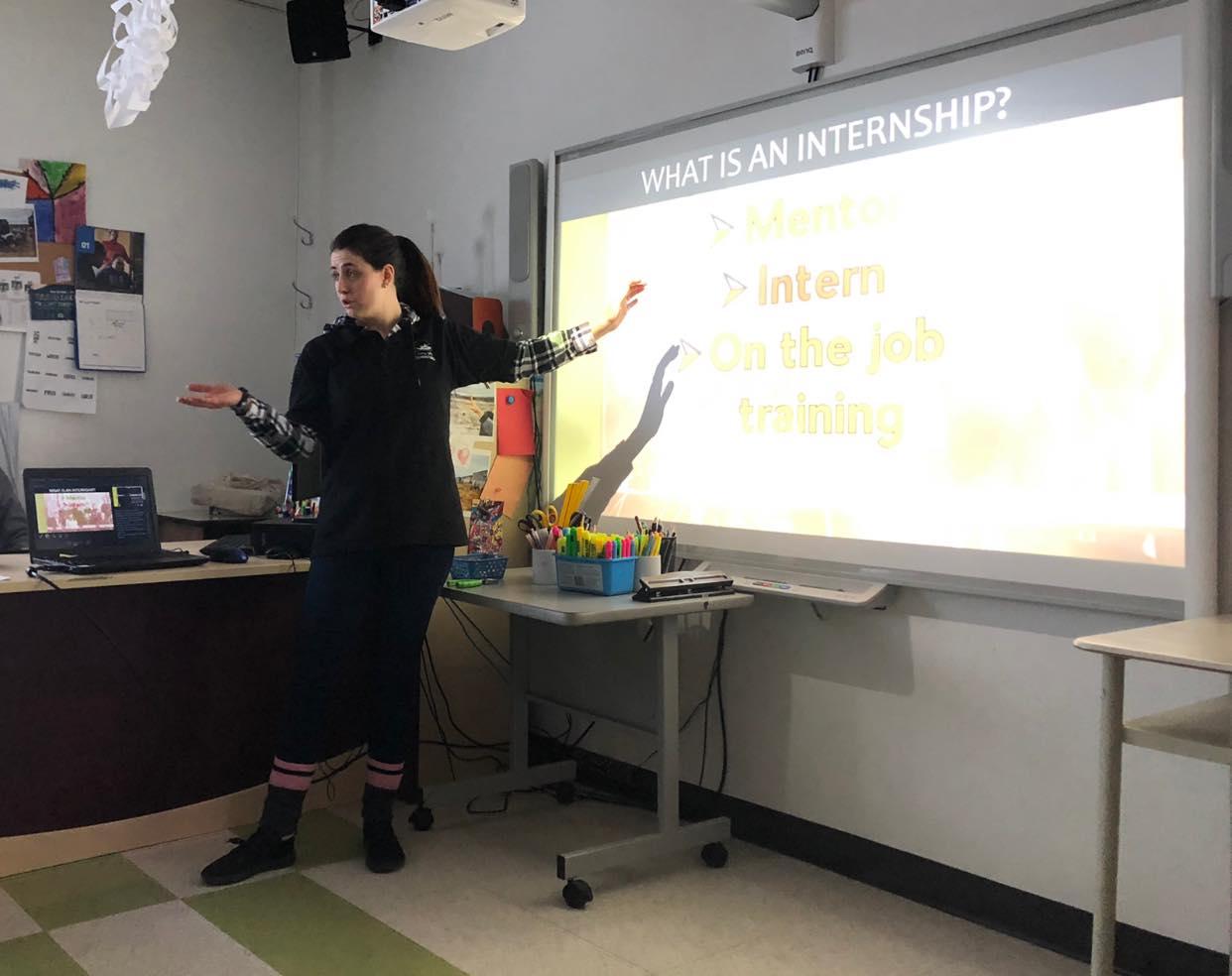 Luciana, LEO in Tasiujaq
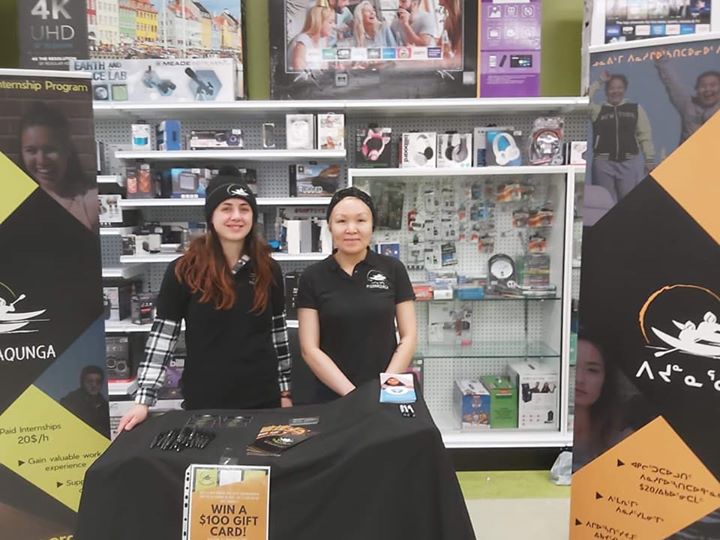 Presentation to sec. 4-5 students
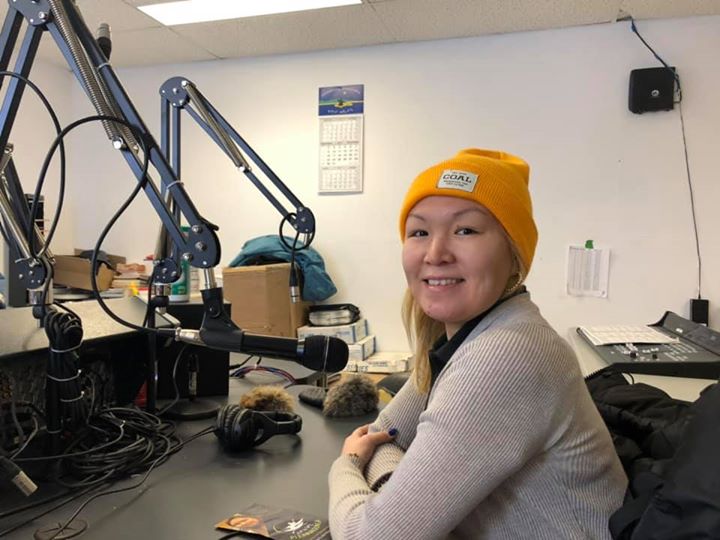 Kiosk at the Co-op in Aupaluk
Radio announcement
1.2 RECRUITMENT TOUR
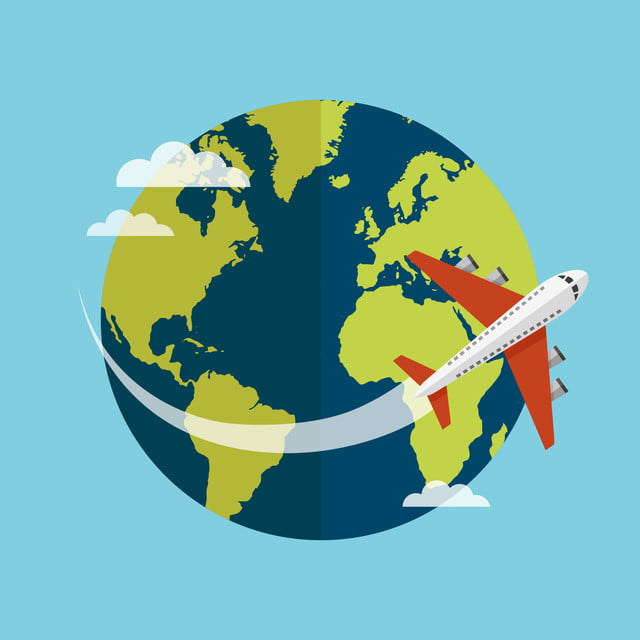 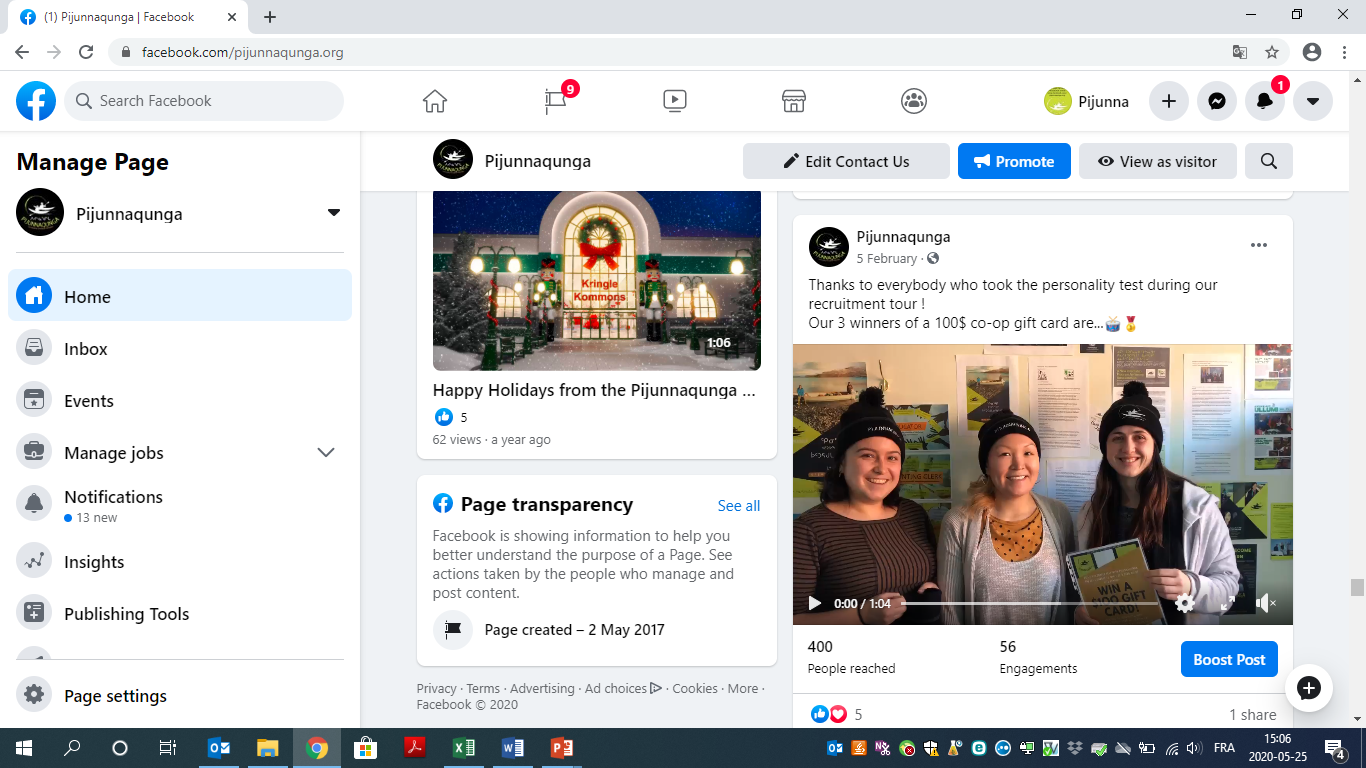 RECRUITMENT TOUR CONTEST
– Career test – 
Each recruitment tour, we have a contest which is a great way to attract people to the table and increase the traffic on our Facebook page.
Last time, we offered a short career test based on the Holland code. The results helped people to see career options based on the things they enjoy doing.
We had 50 participants in 6 communities.
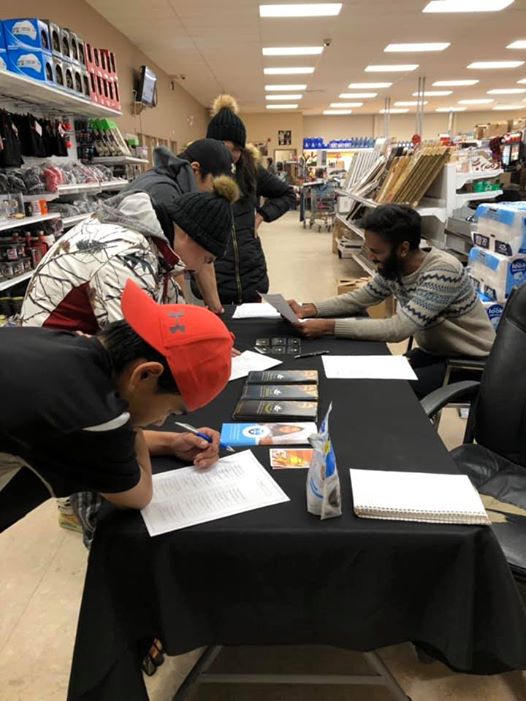 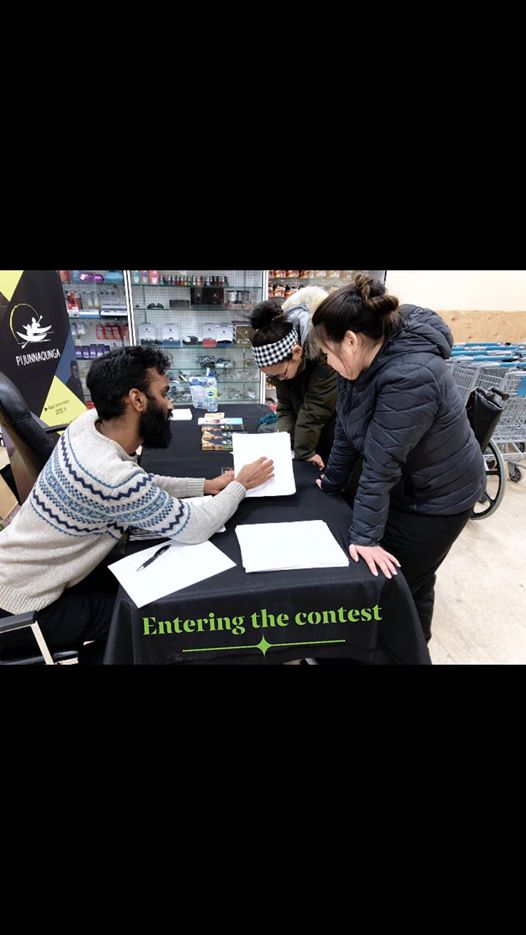 Average of 28 applicants per tour
1.2 THE PIJUNNAQUNGA TRAINING
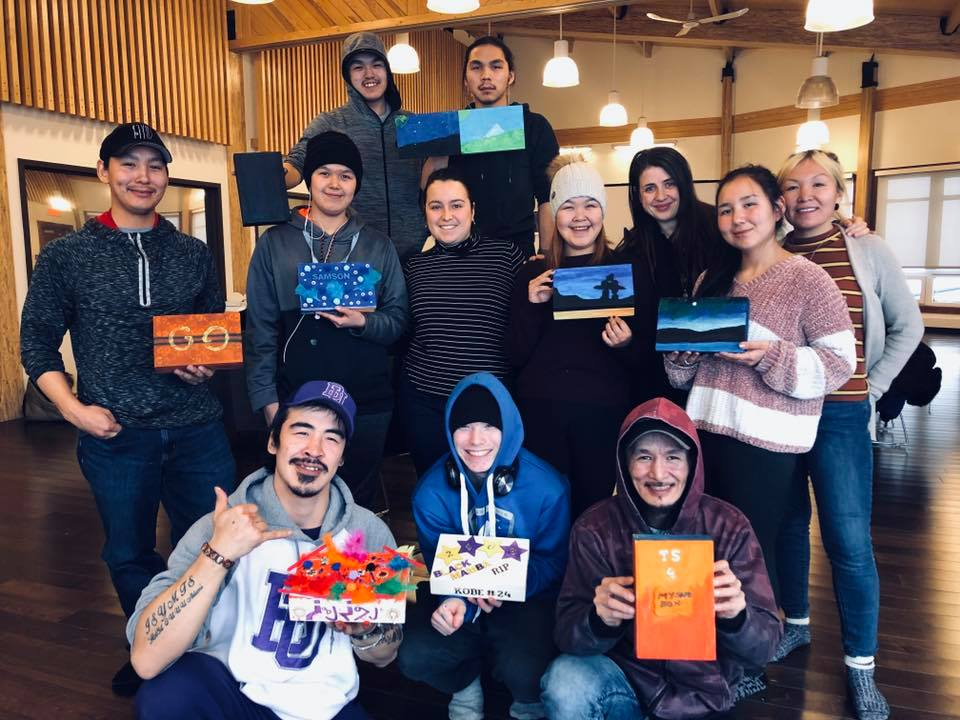 Location: Community where the majority of applicants are from.
Duration: Two weeks
The training is an important component of the selection process! It allows us to:
Develop a relation of trust with the participants
Evaluate their work habits and basic skills
Get to know them, including their aspirations and interests.
Participants:
Average of 9 per training
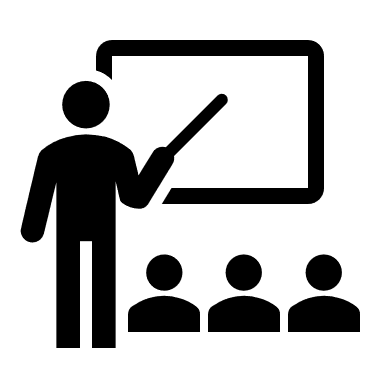 1.2 TRAINING SCHEDULE EXAMPLE
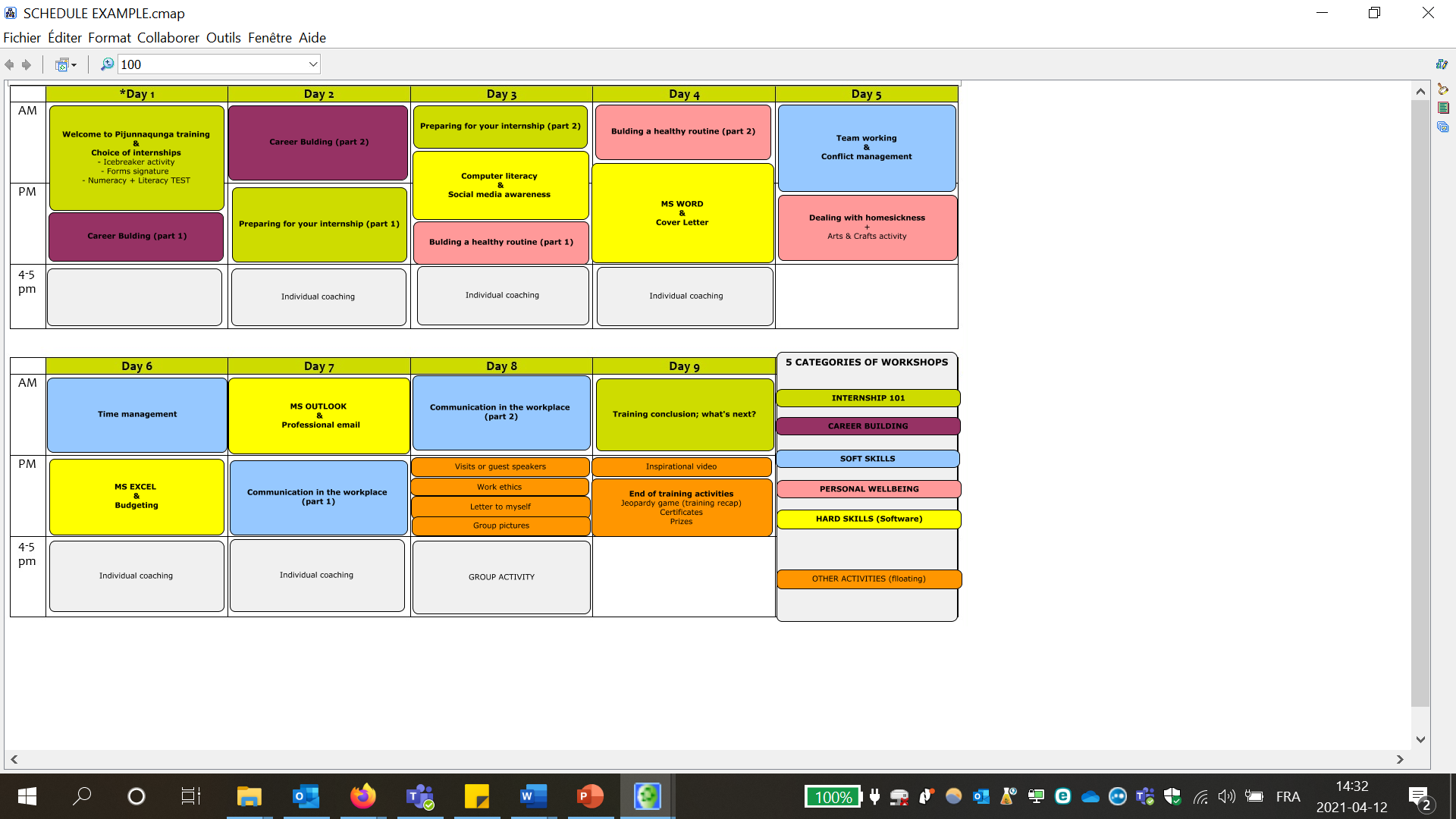 1.2 INTERNSHIPS DEVELOPPED
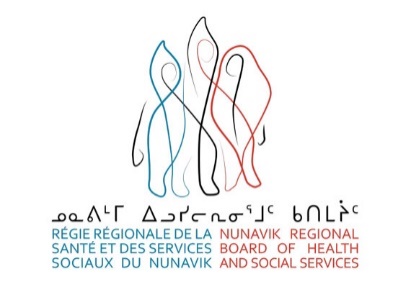 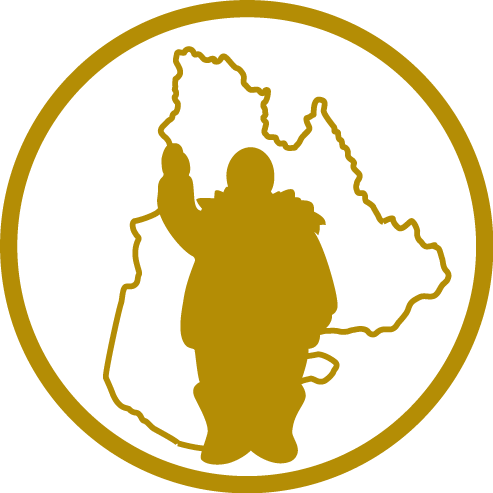 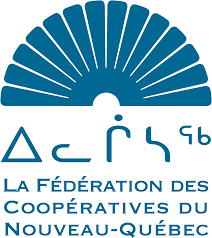 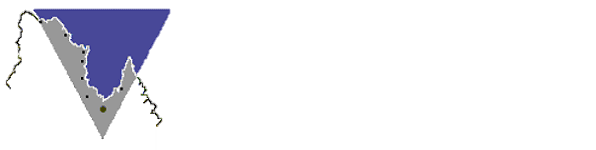 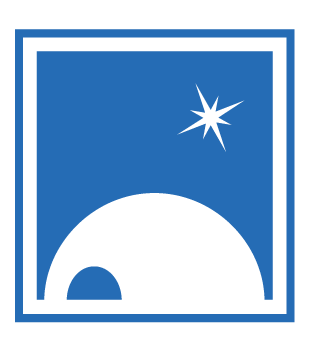 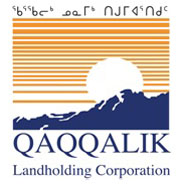 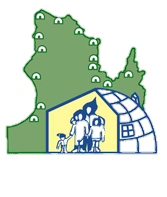 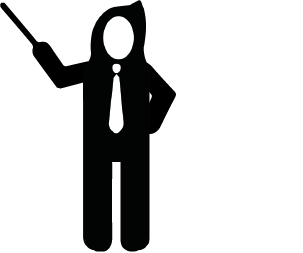 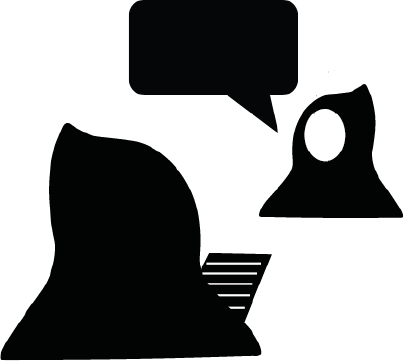 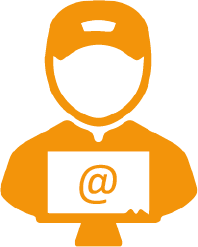 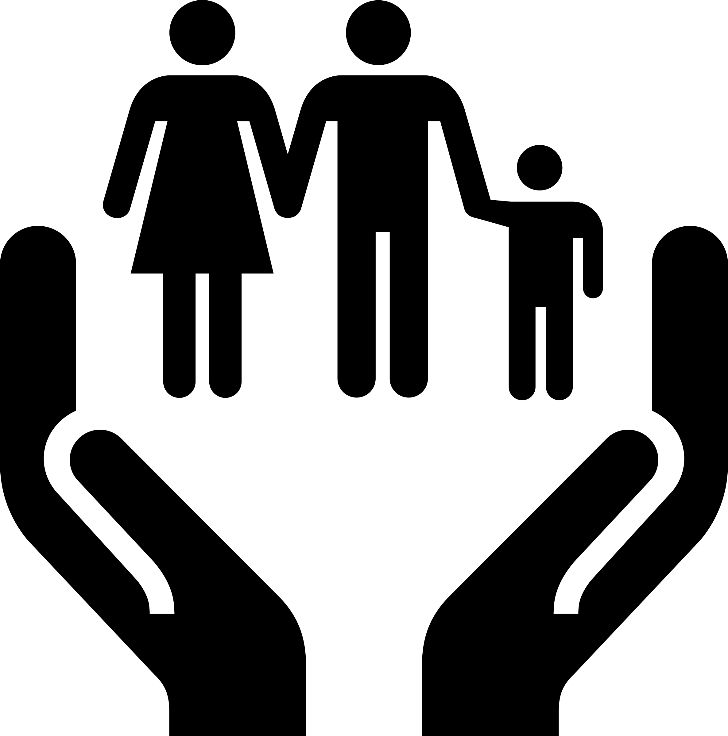 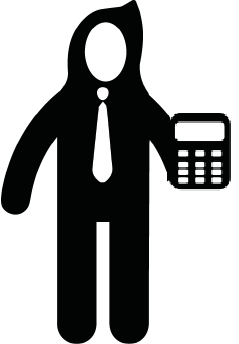 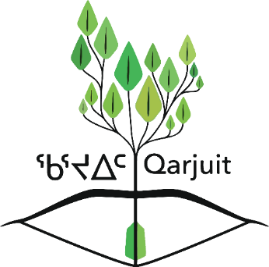 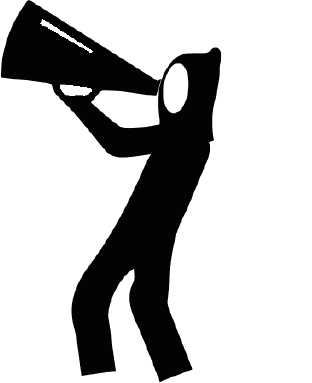 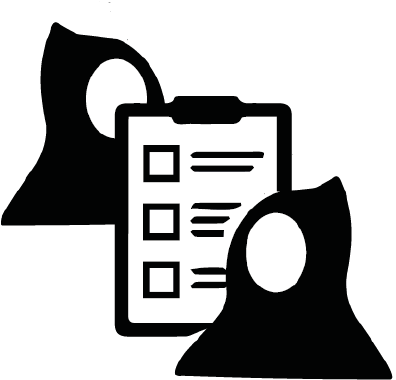 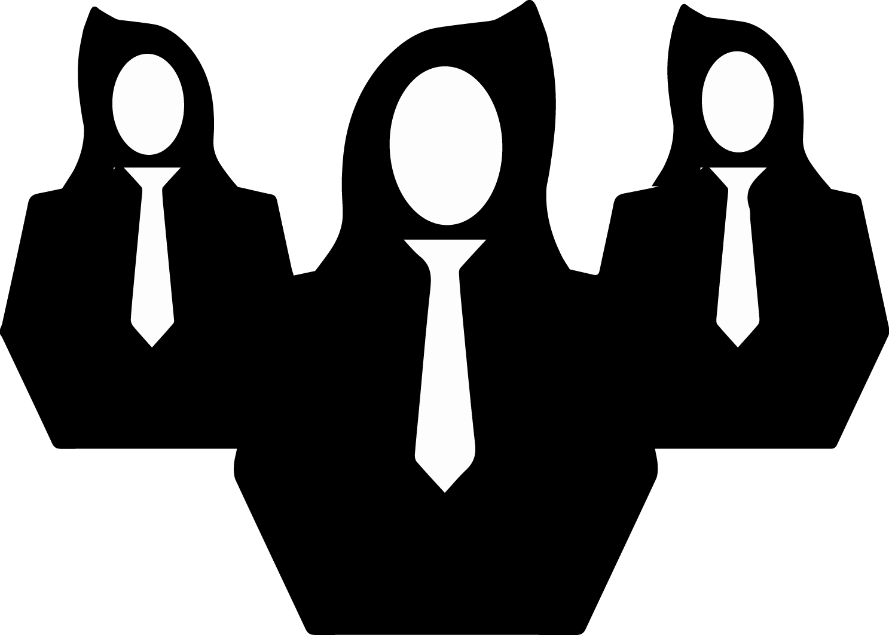 We are continuously looking to develop more internships!
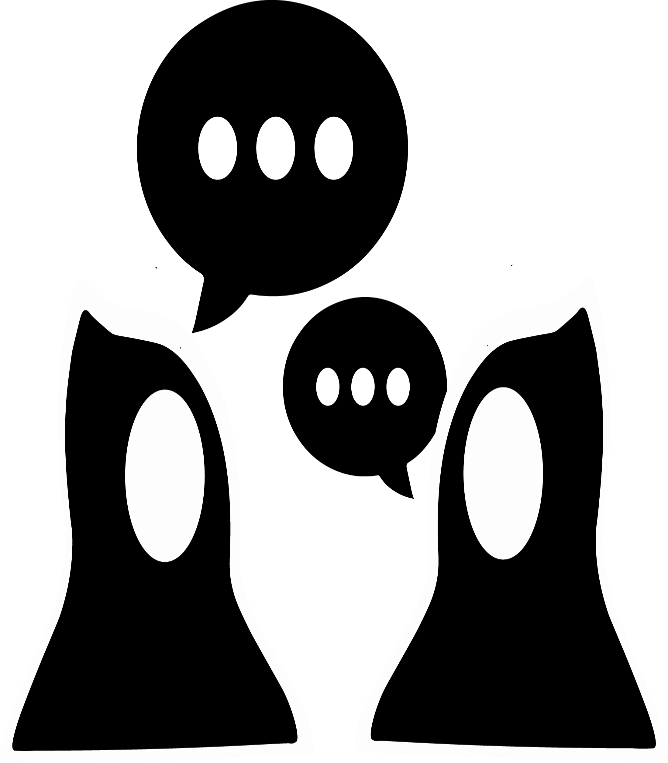 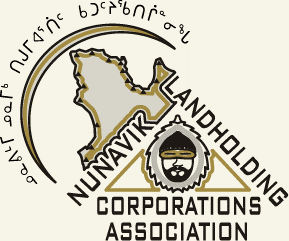 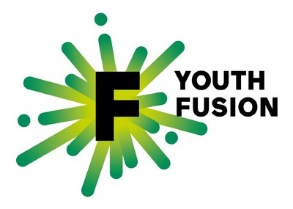 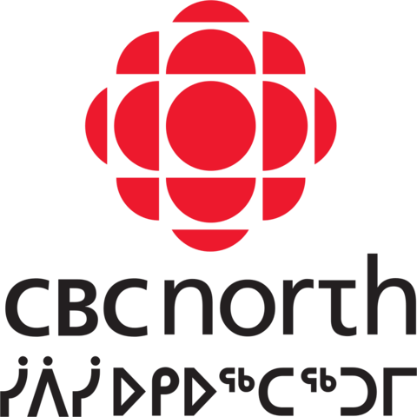 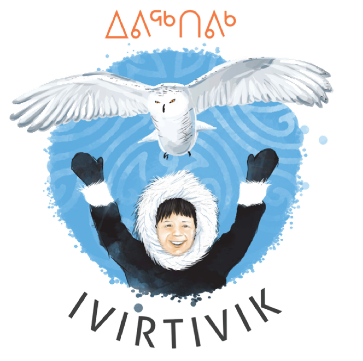 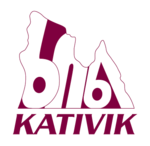 IT Technician
Project Manager
Communication agent
Accountant
Project Coordinator
Sanajiit Project Officer
Employment Services agent
Reporter-Editor
Program Officer
Administrative assitant
Income tax agent
Educator
13
2. OVERVIEW OF 2017-2021
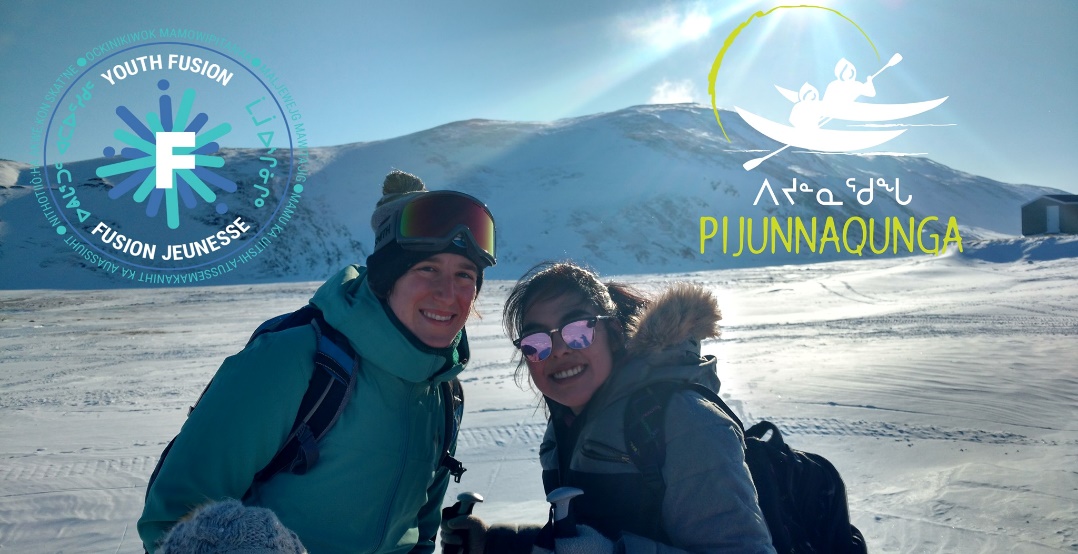 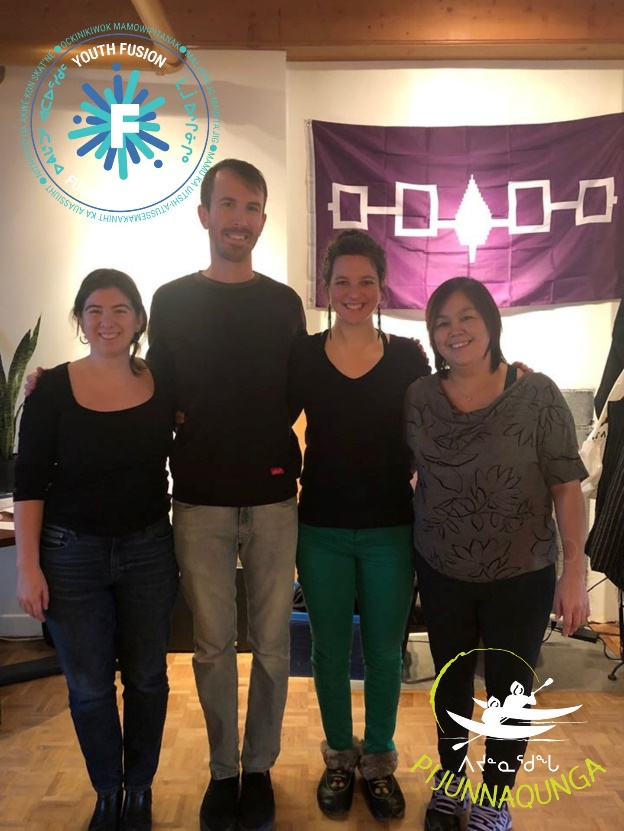 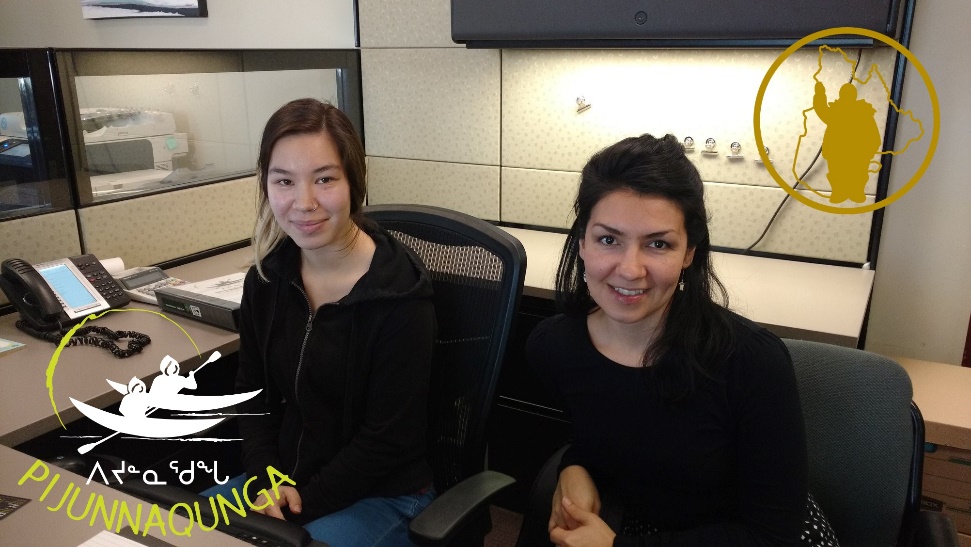 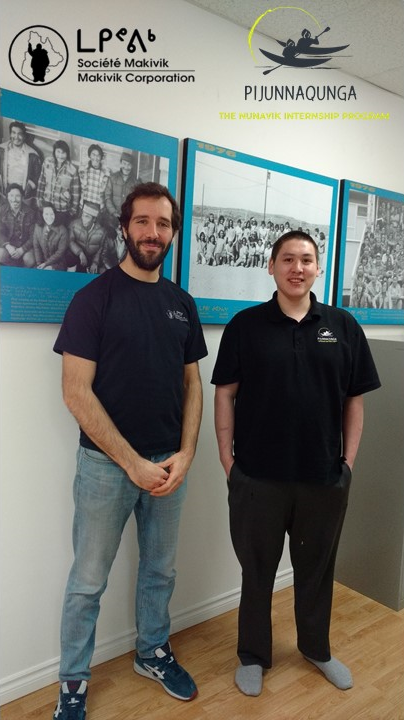 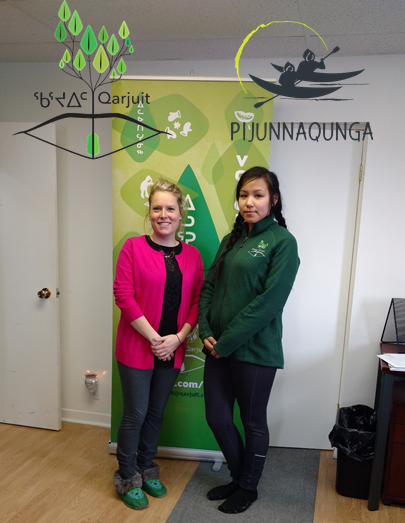 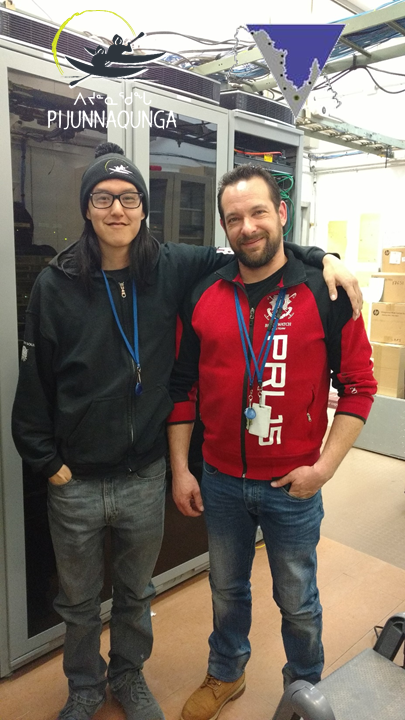 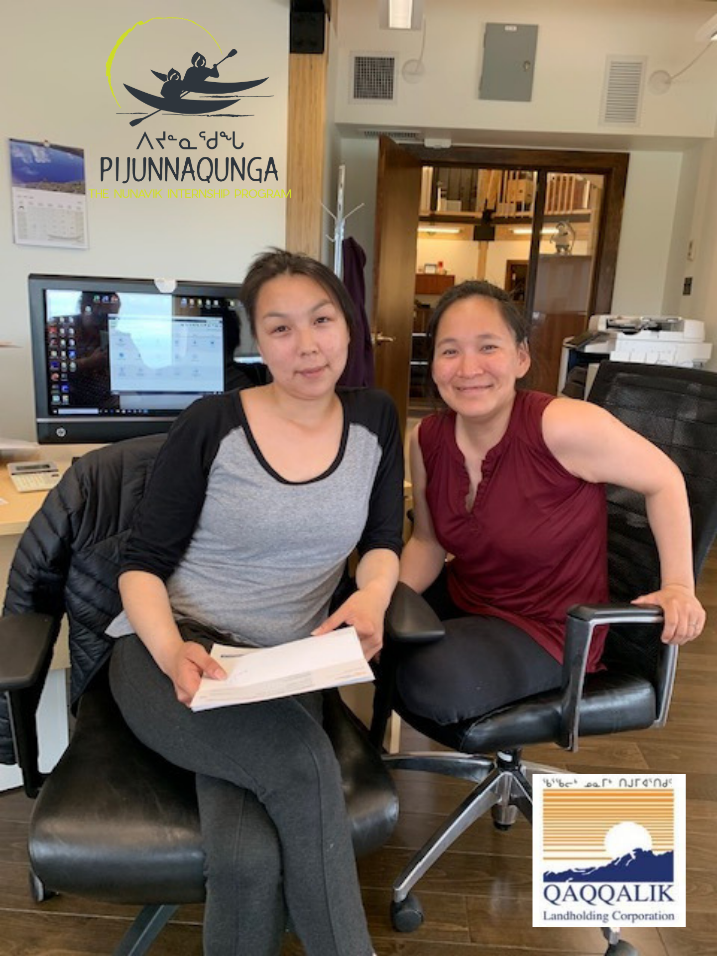 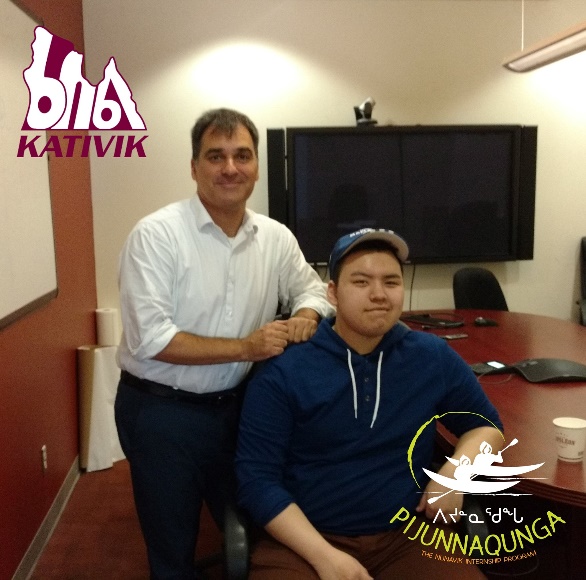 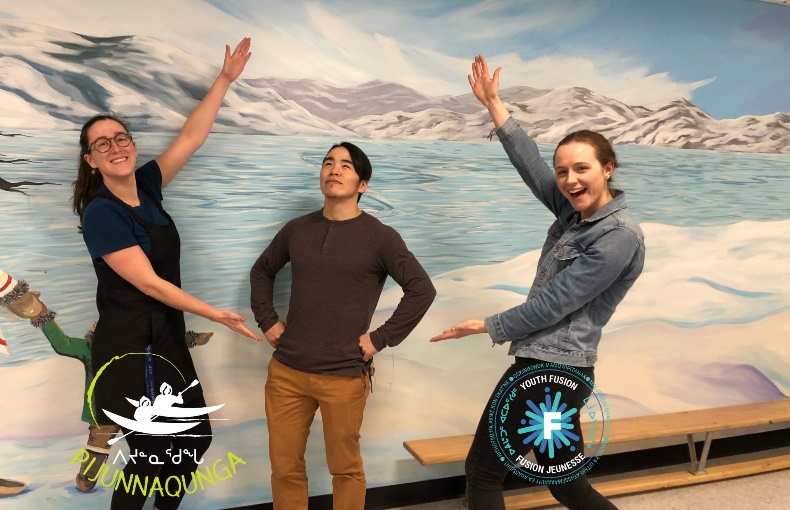 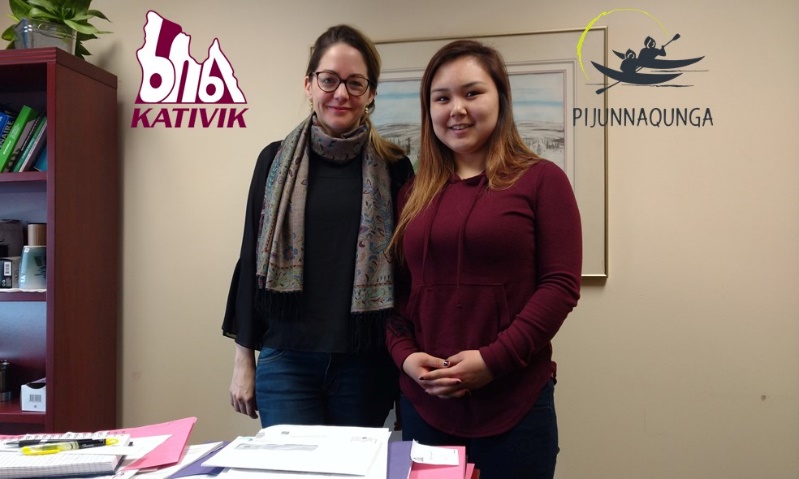 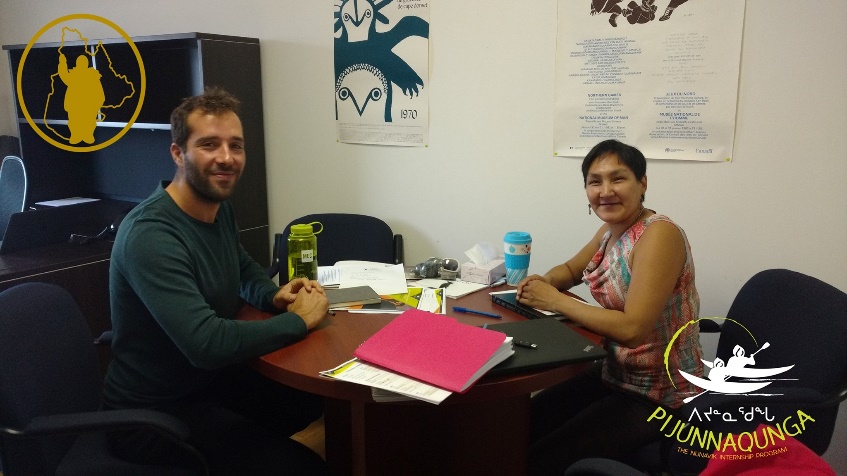 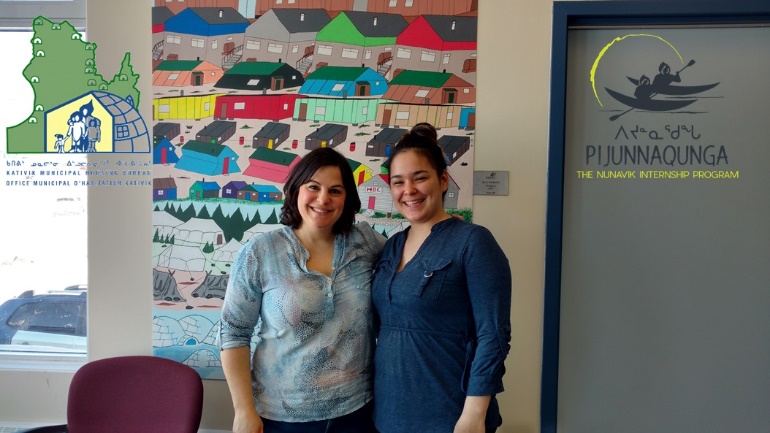 14
2.1 TIMELINE
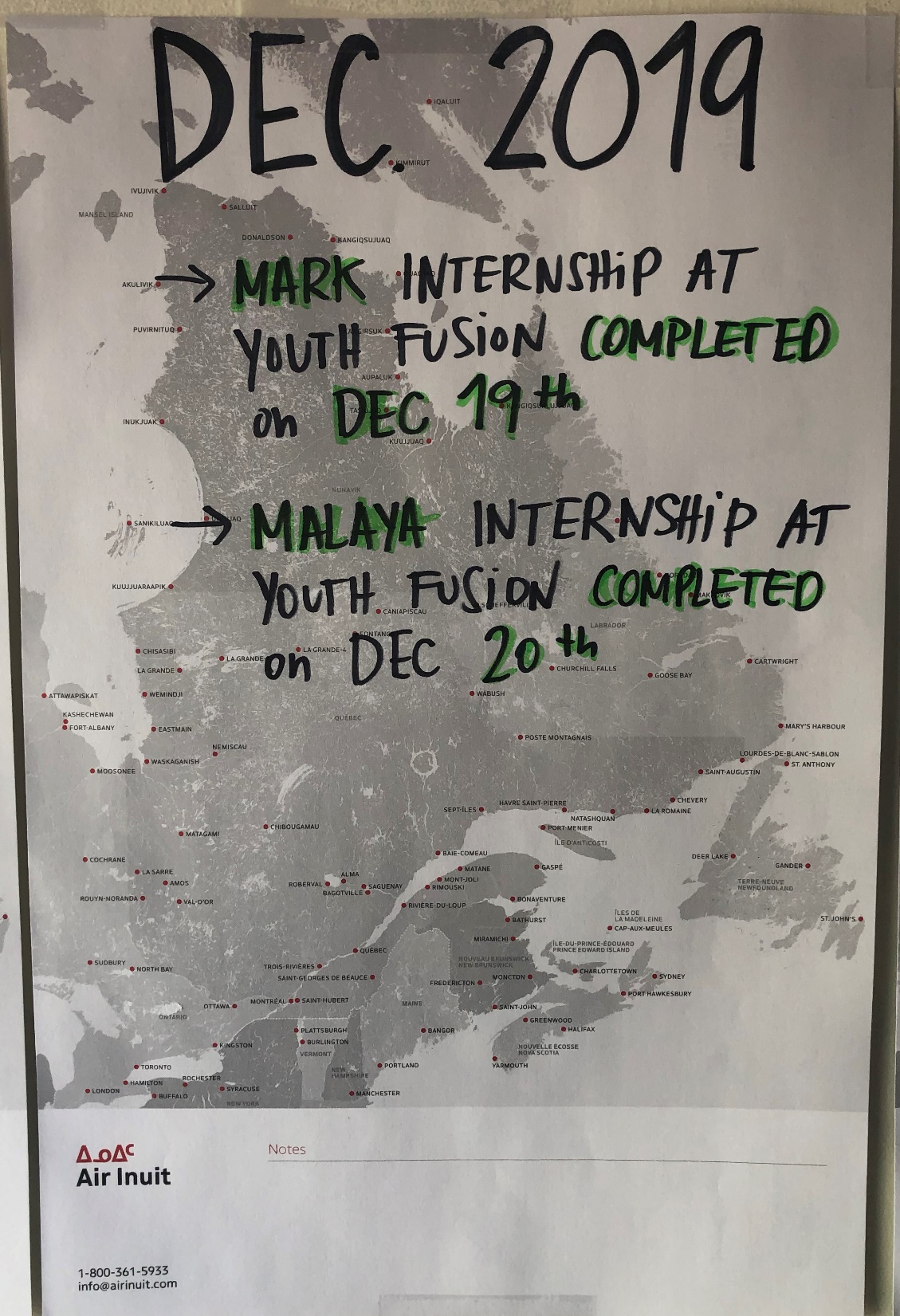 Since the pandemic…

JULY 2020
INTERNSHIPQaqqalik Landholding corporation of Salluit

NOVEMBER 2020
TRAINING CYCLE 6
First training in Montreal
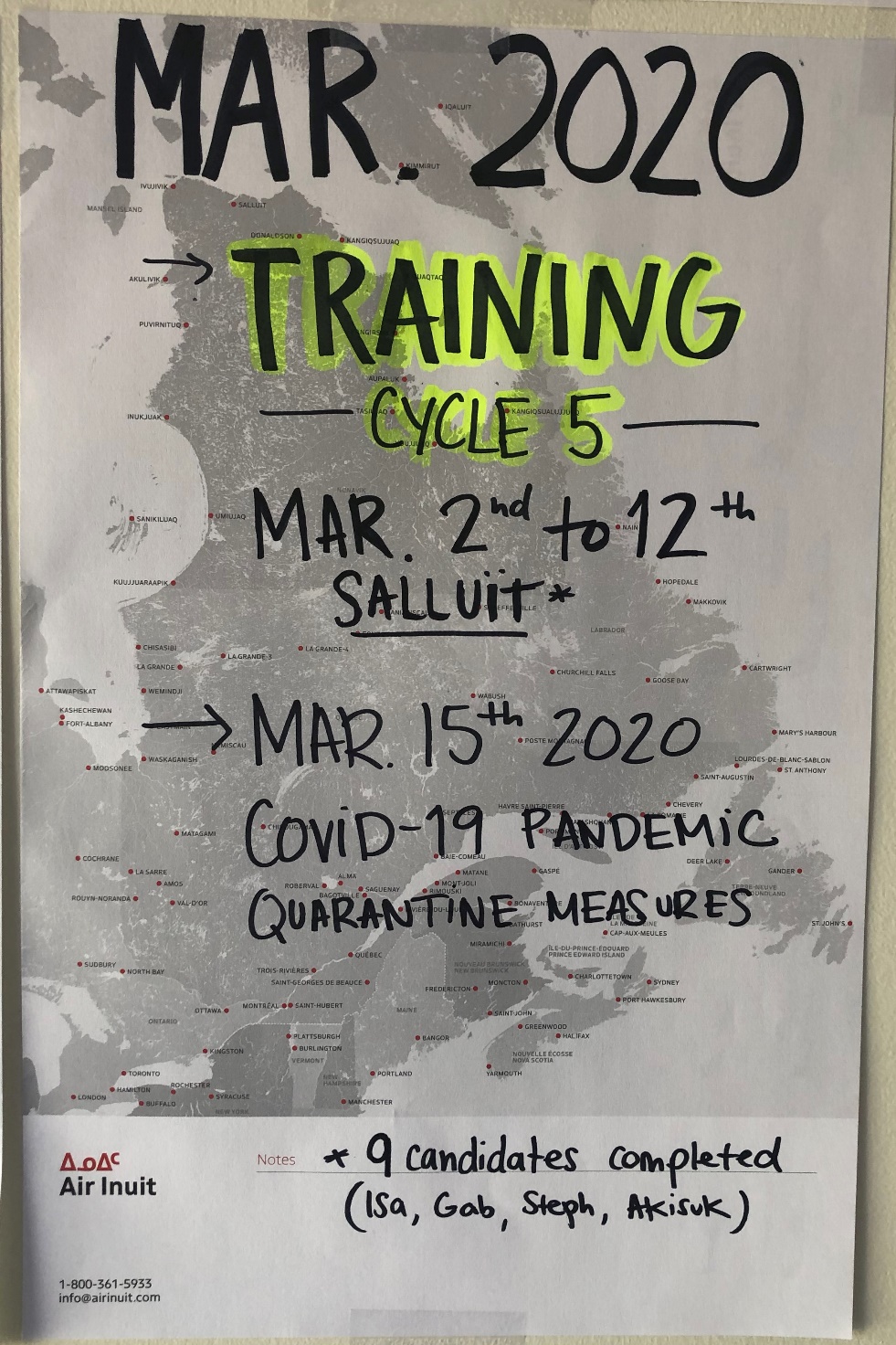 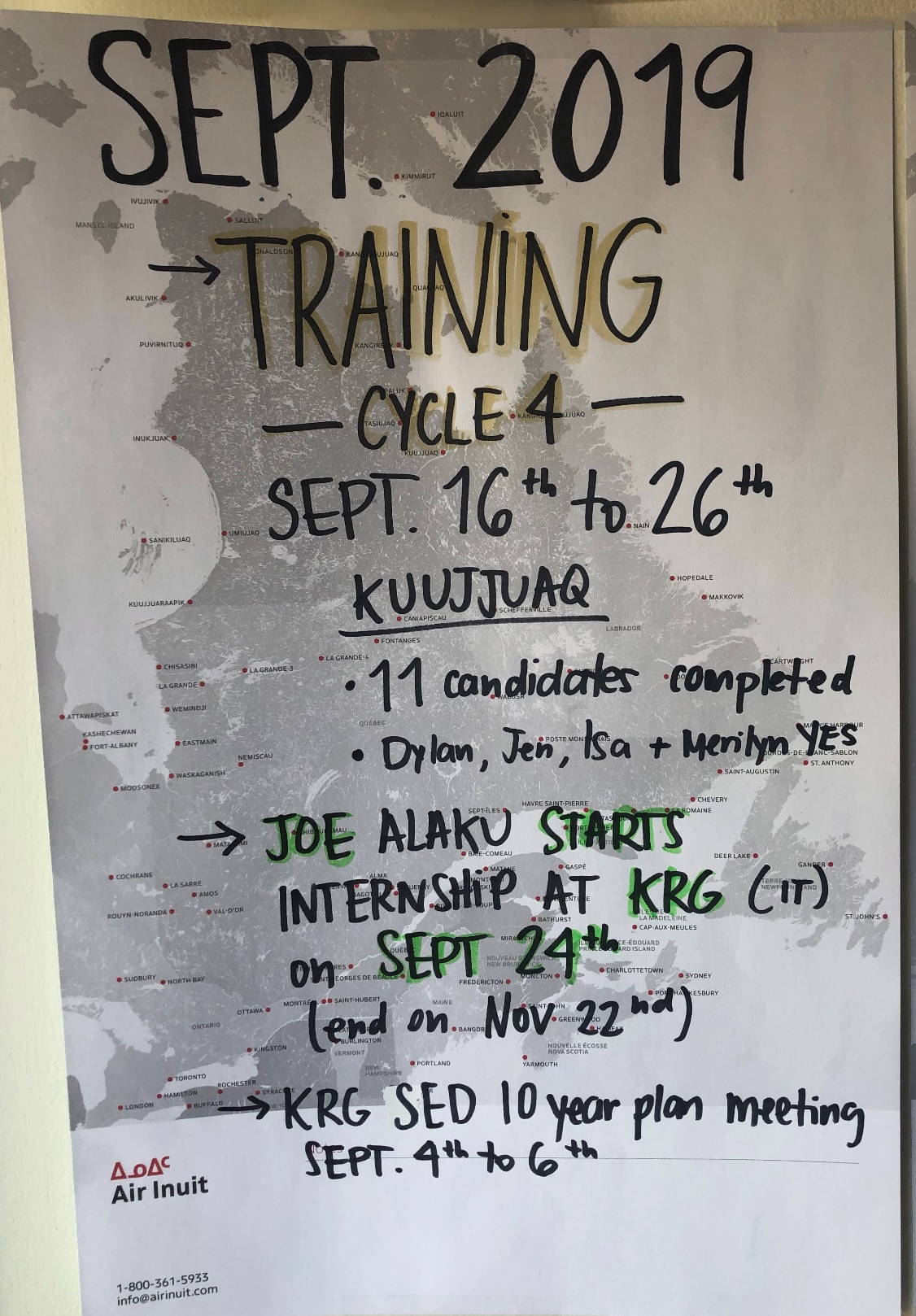 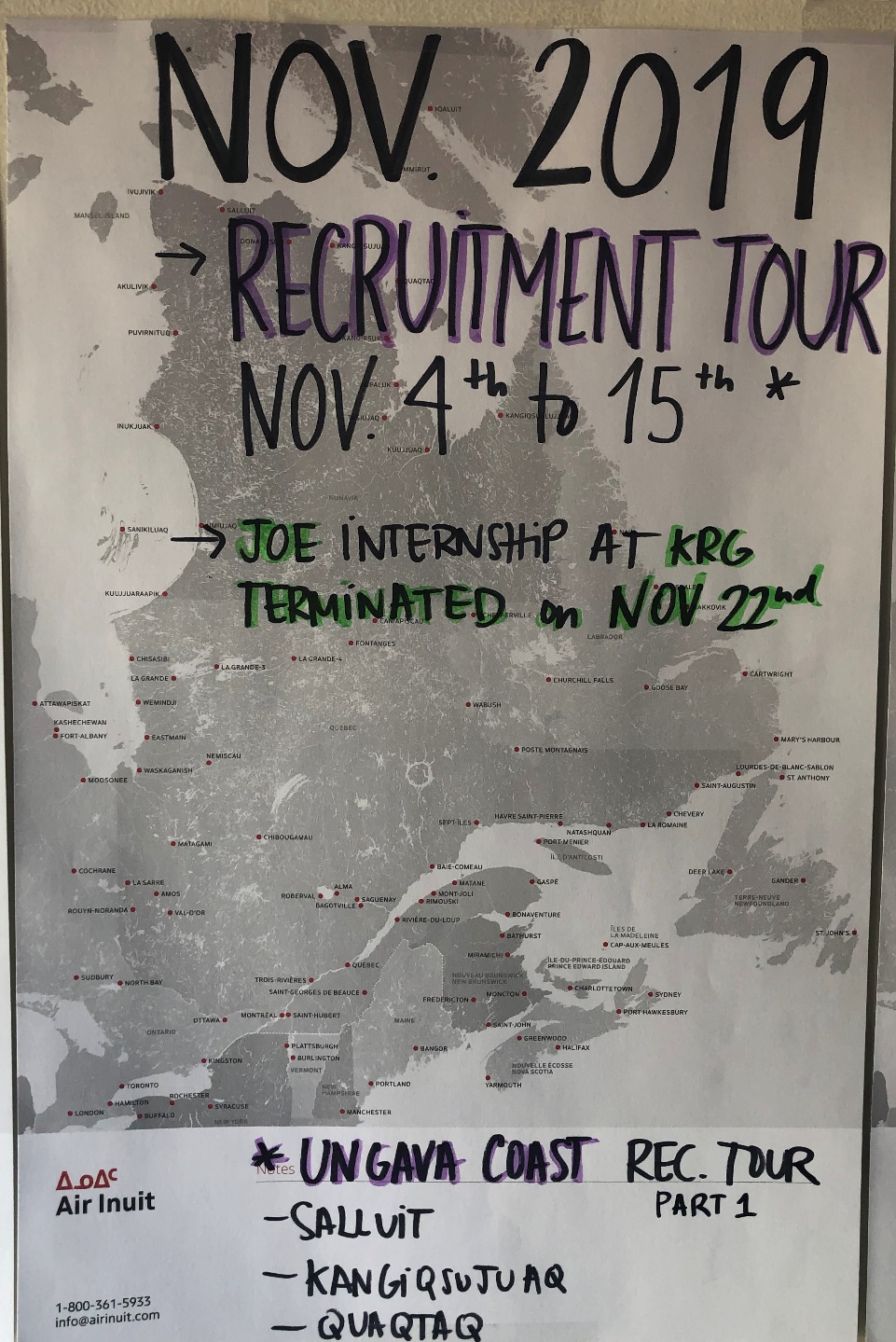 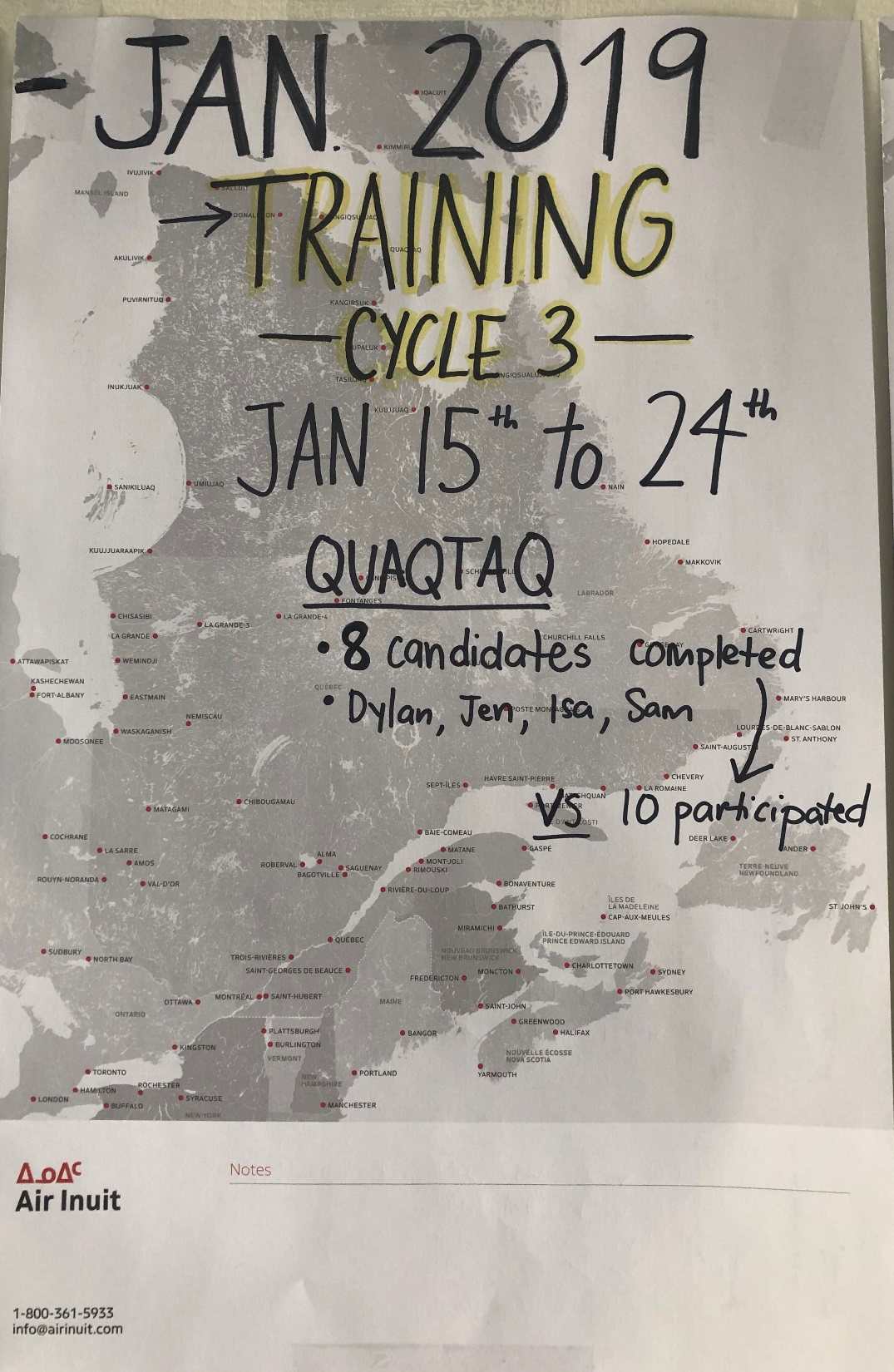 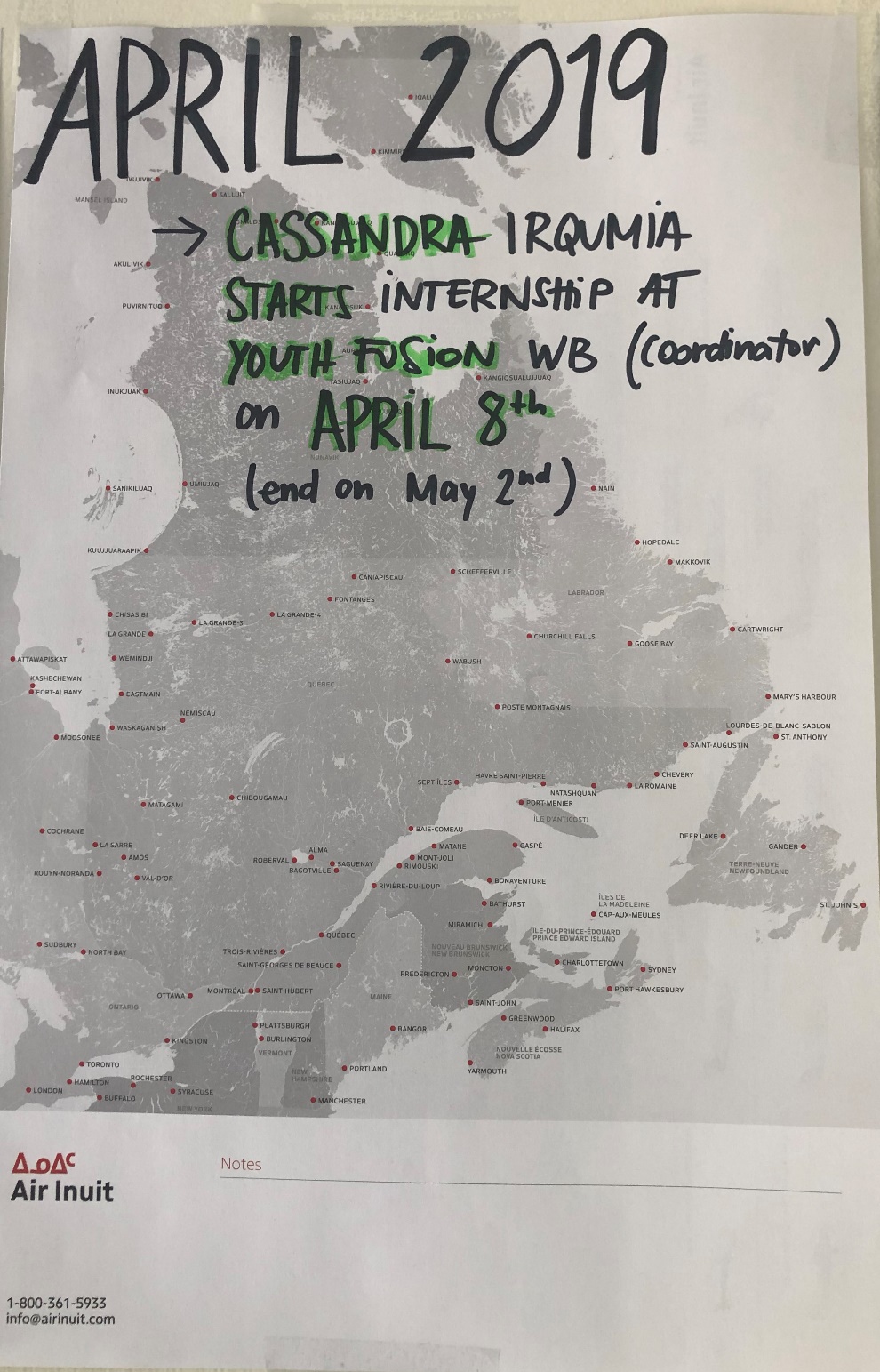 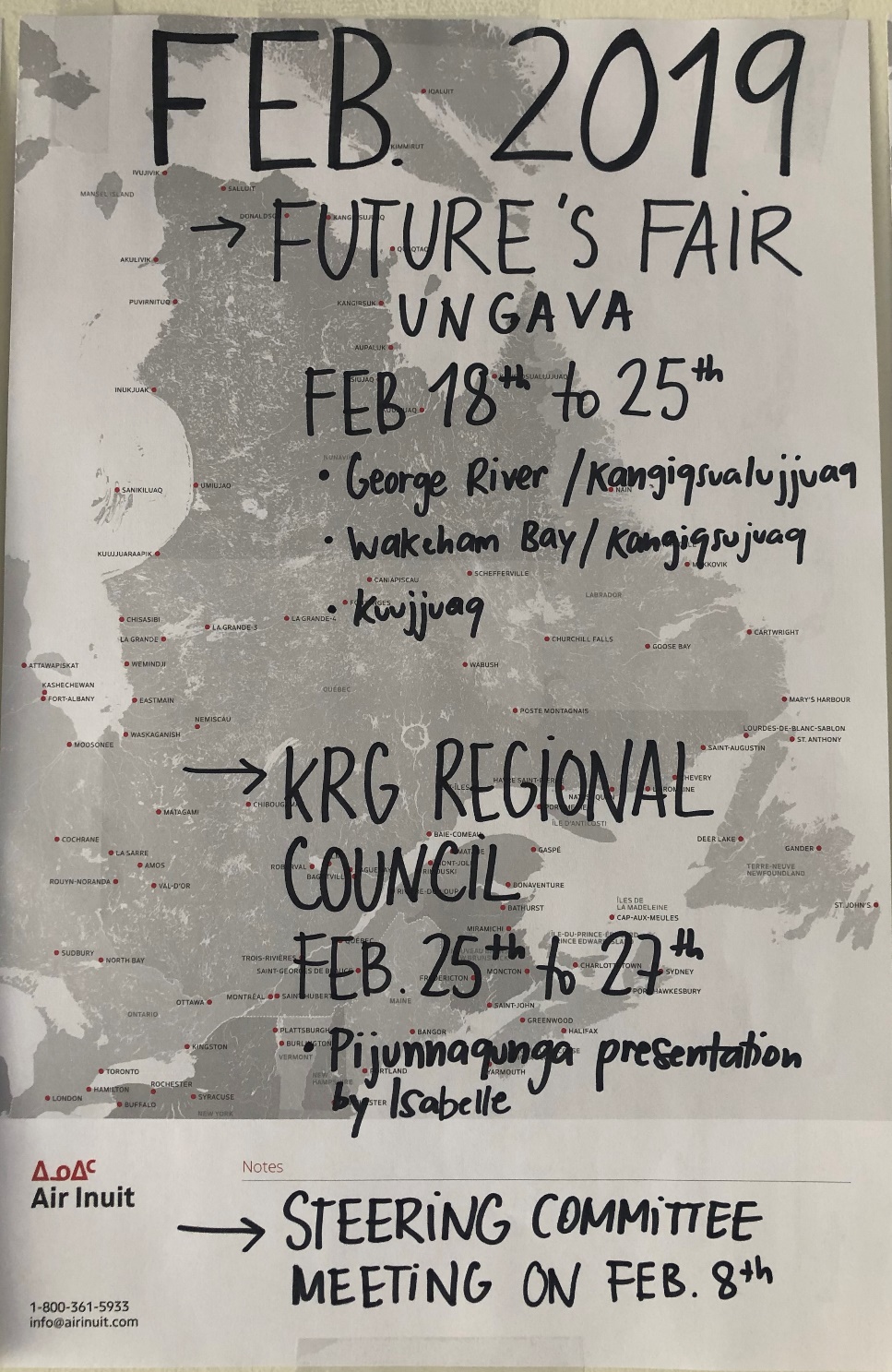 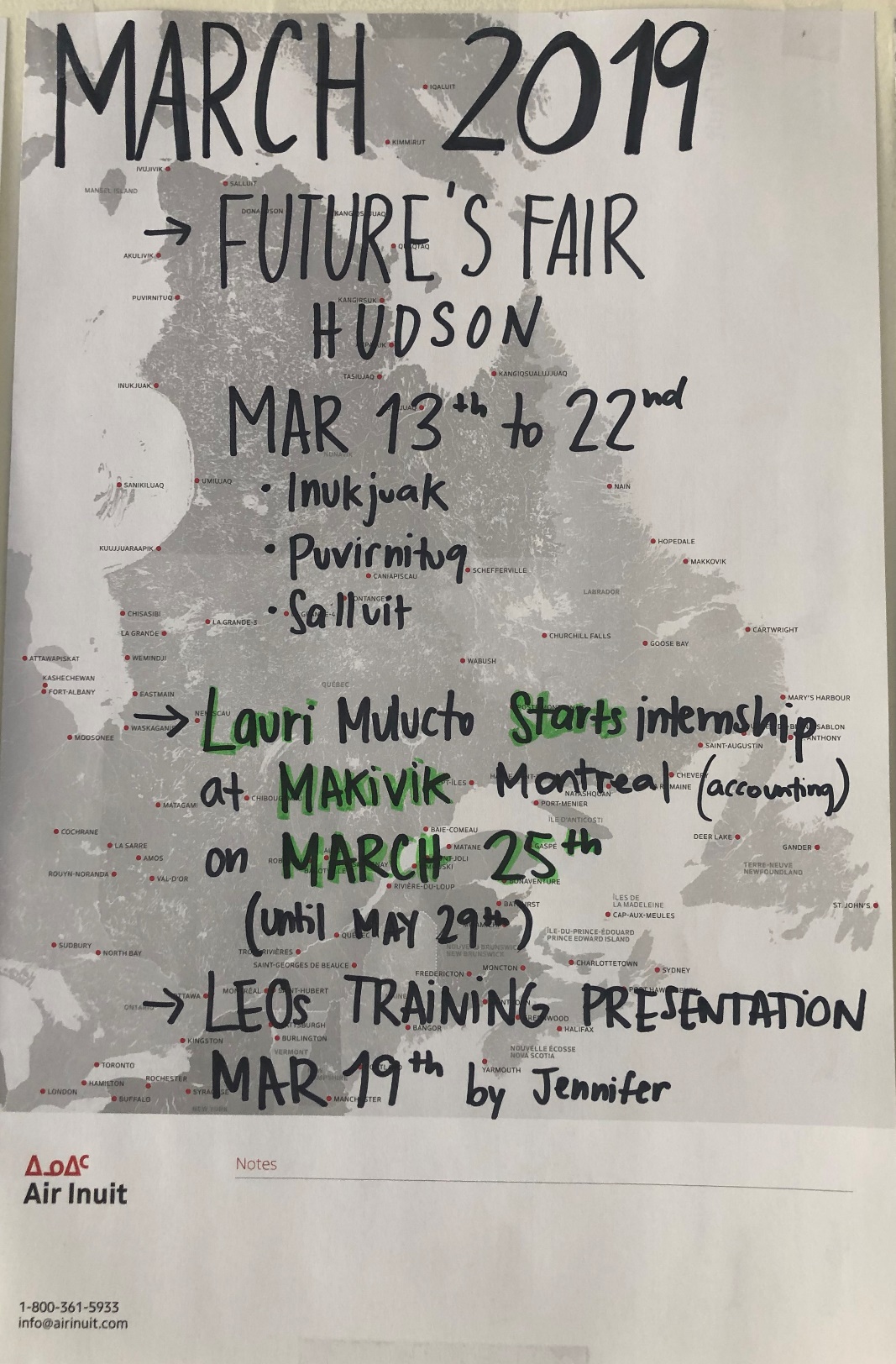 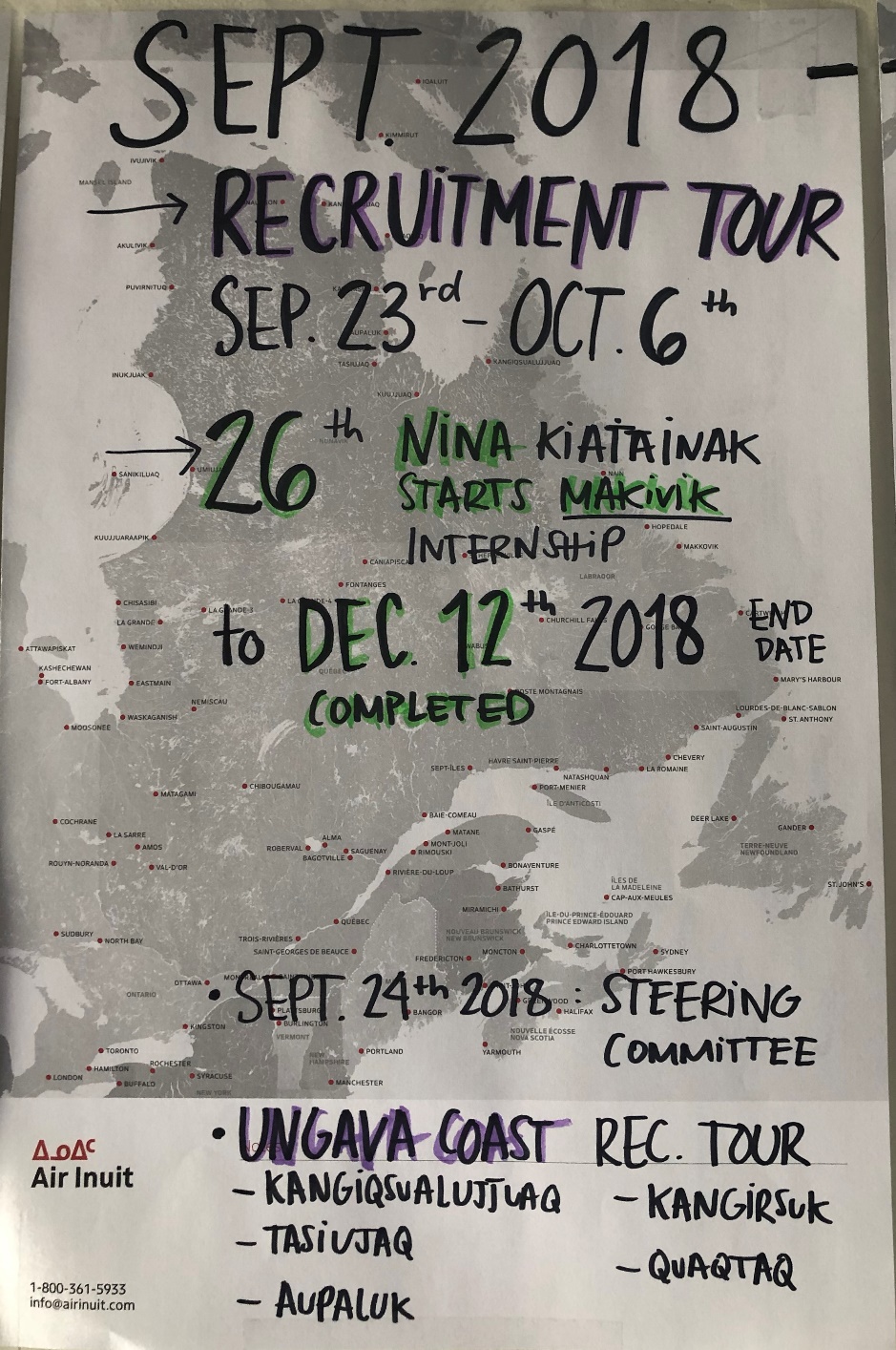 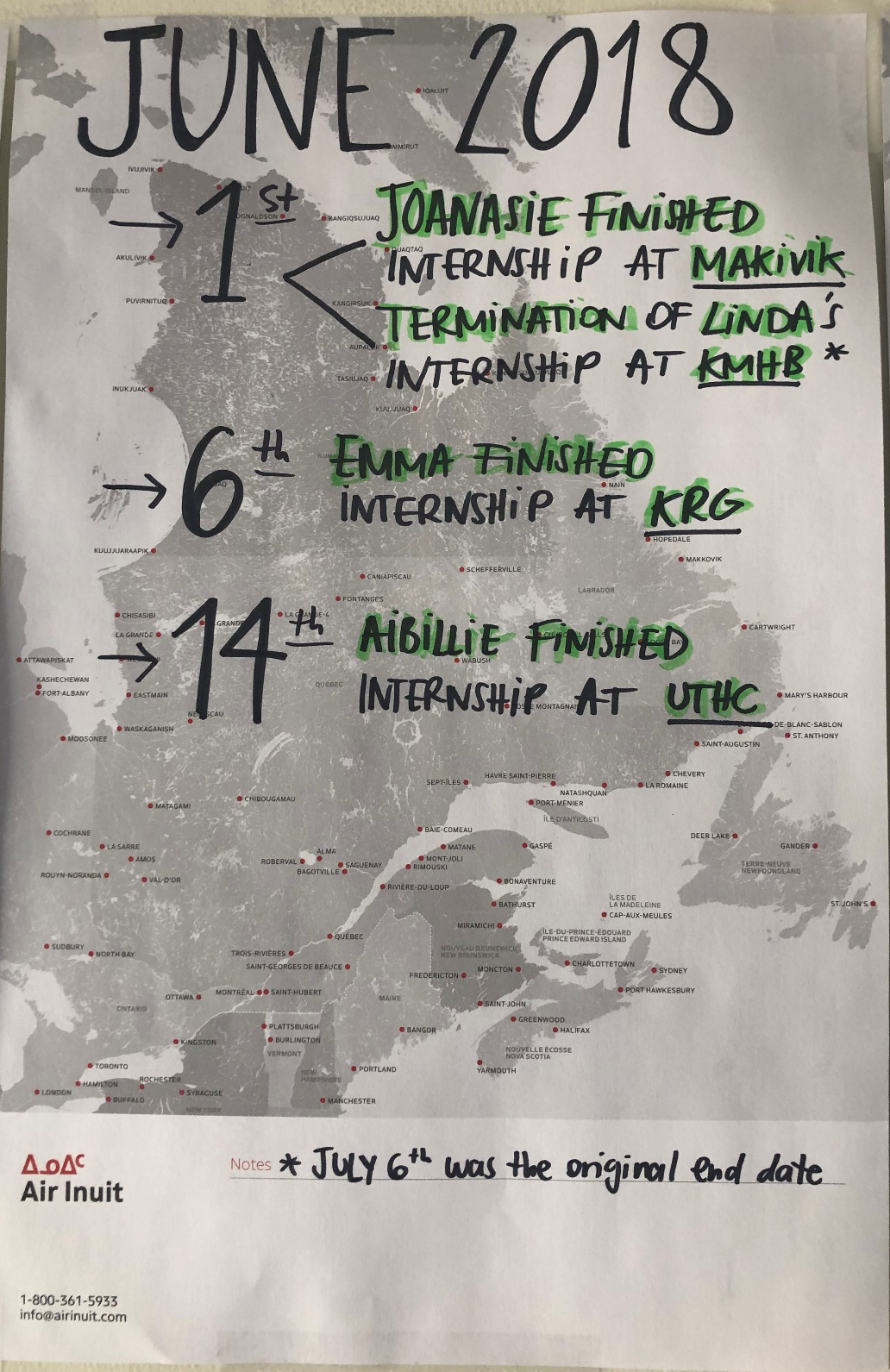 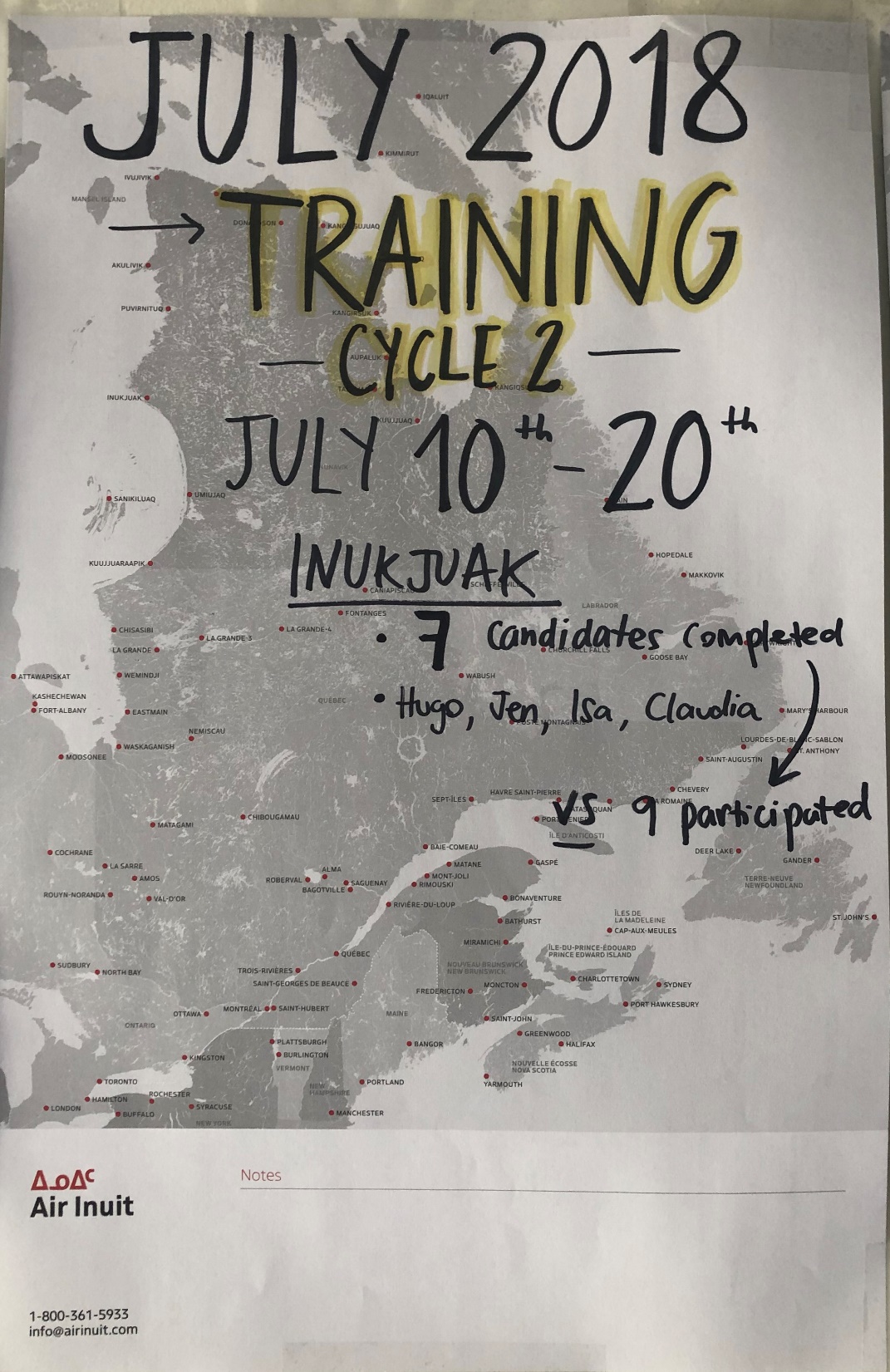 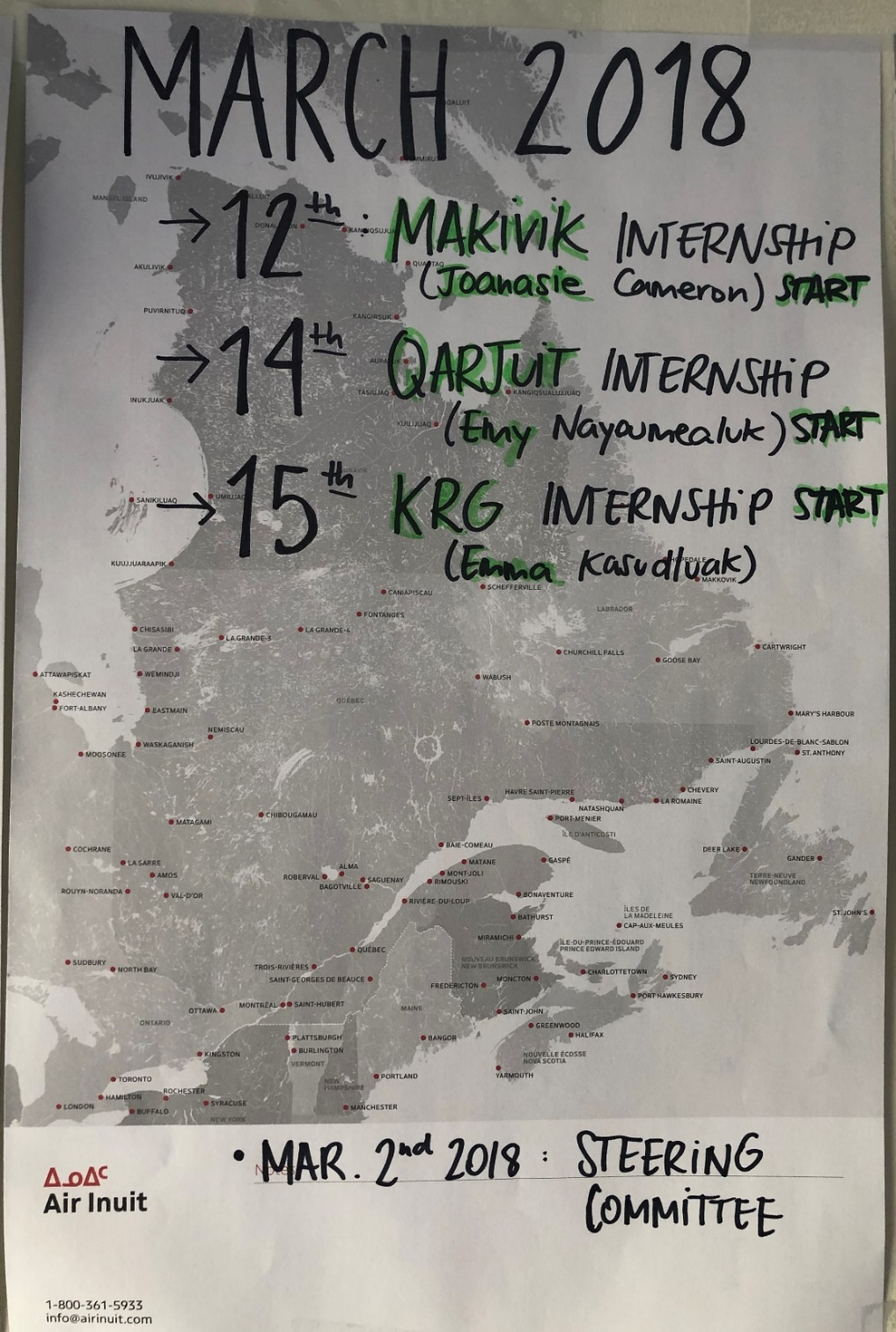 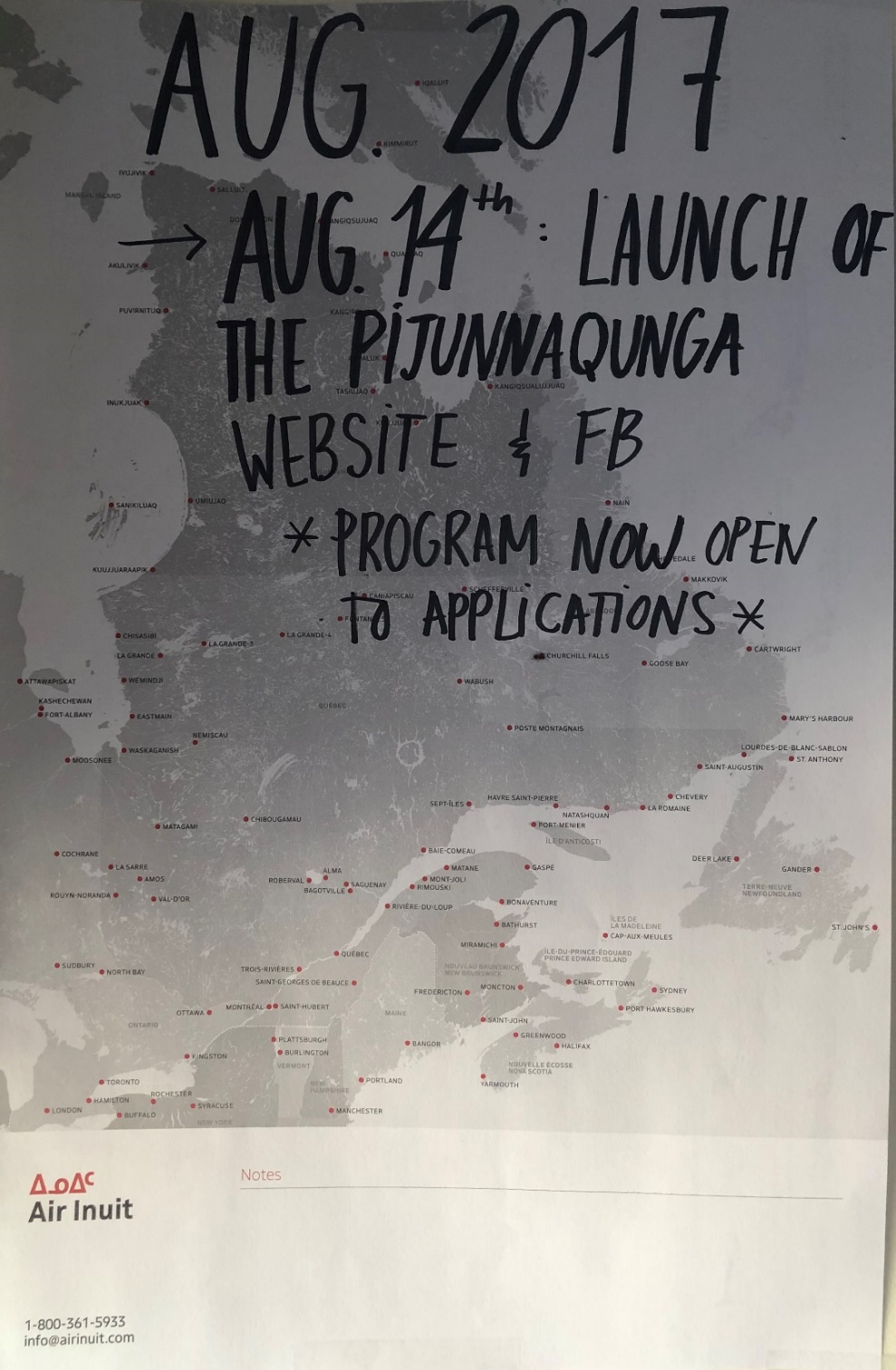 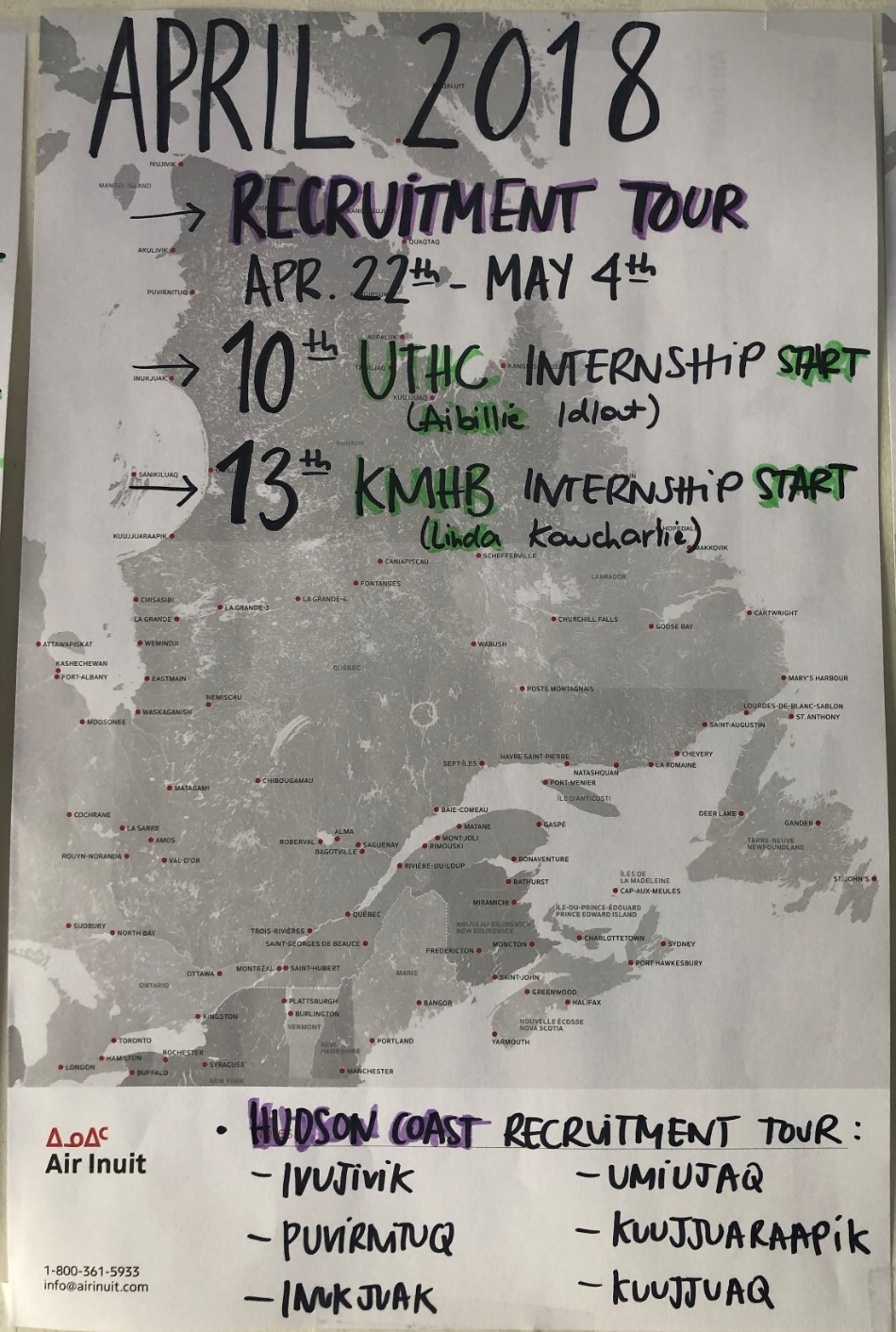 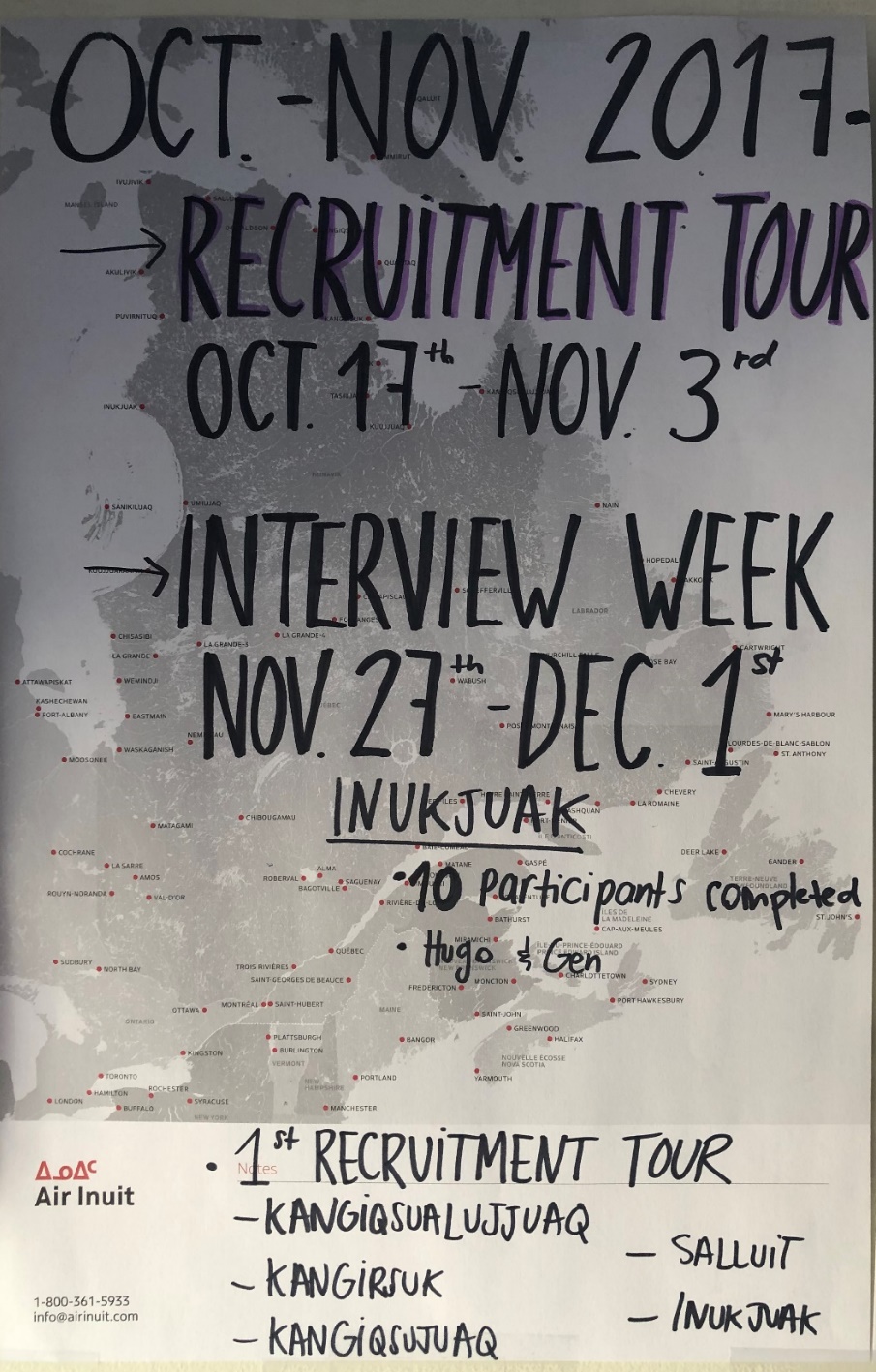 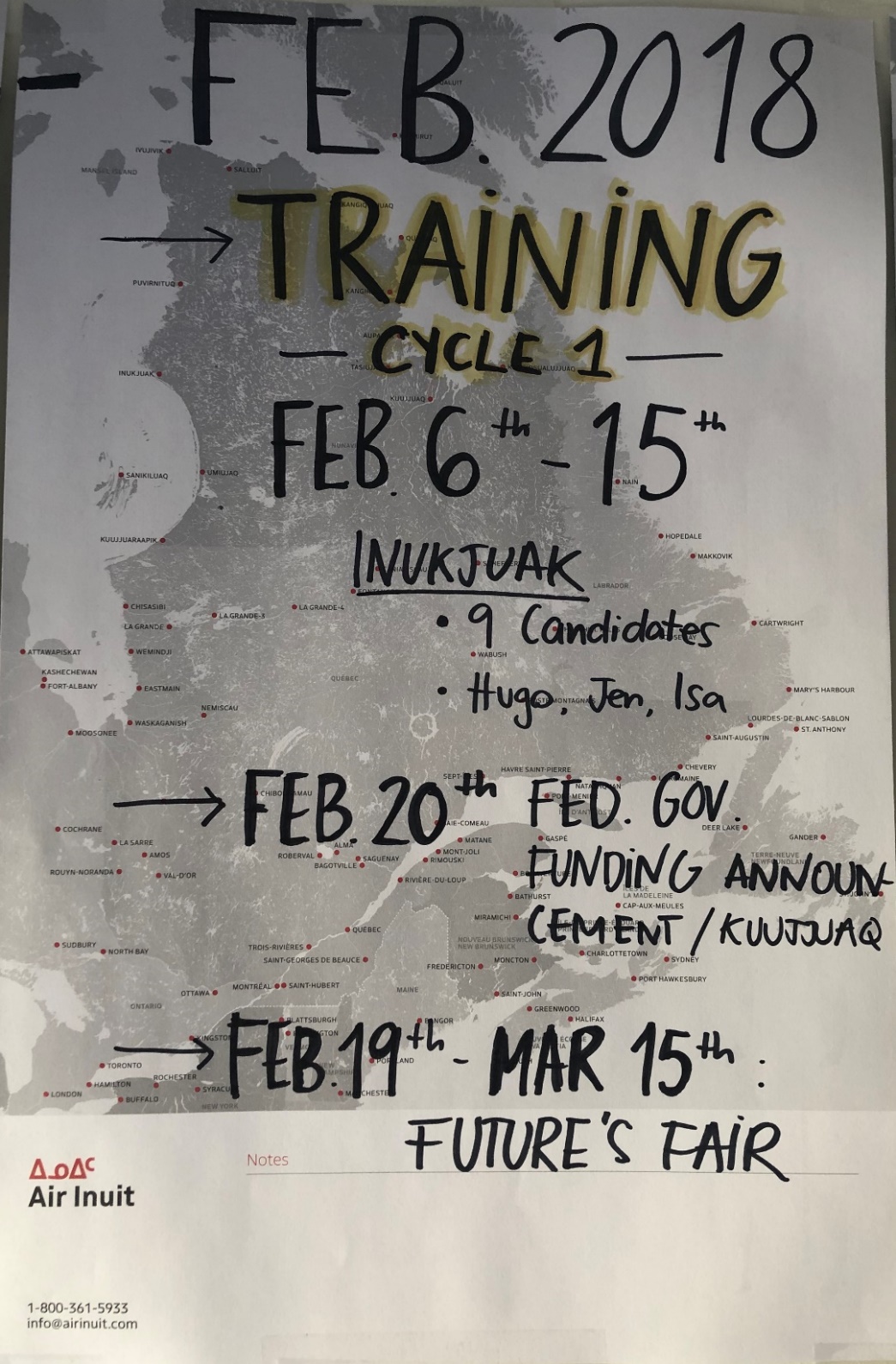 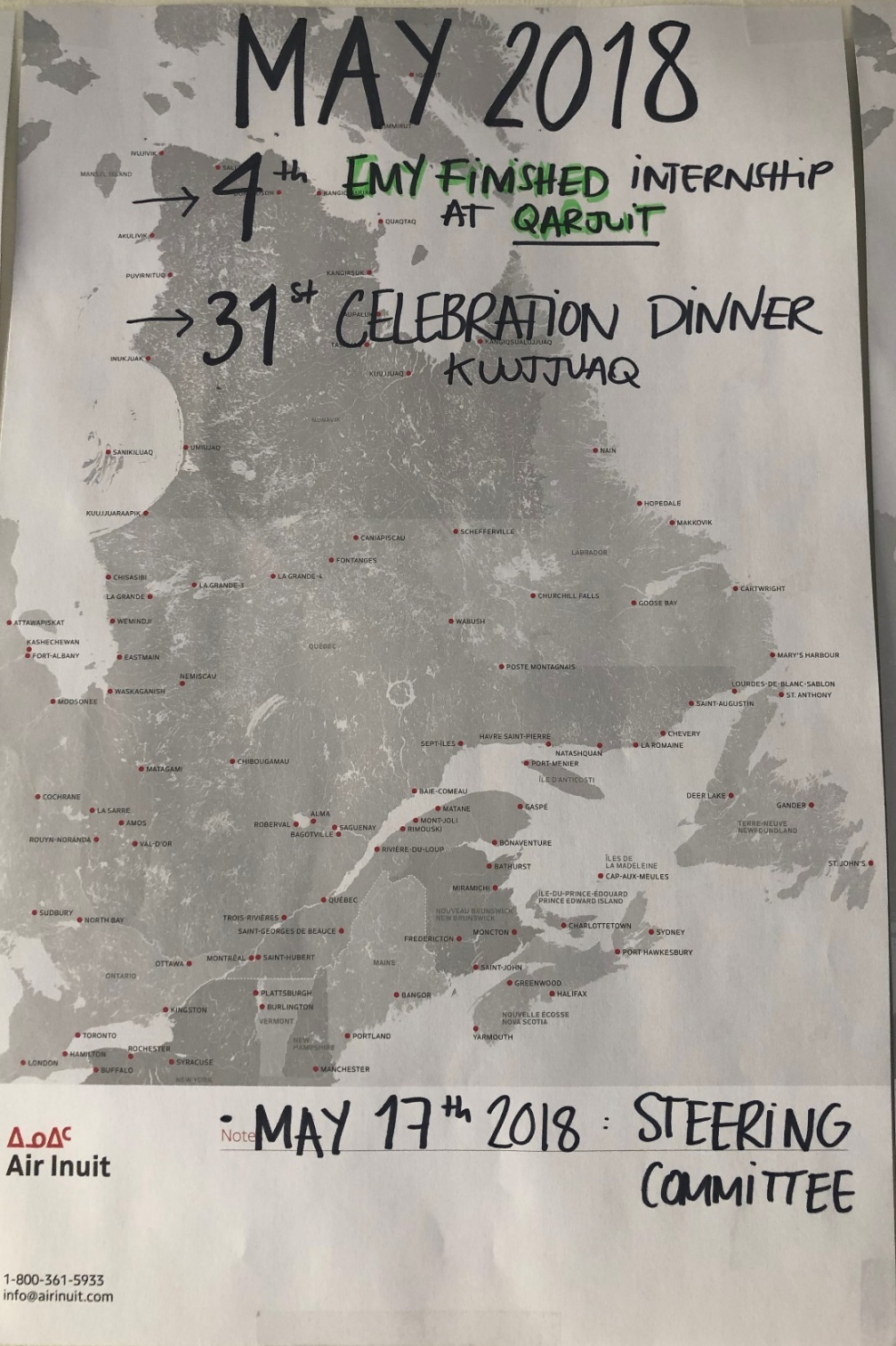 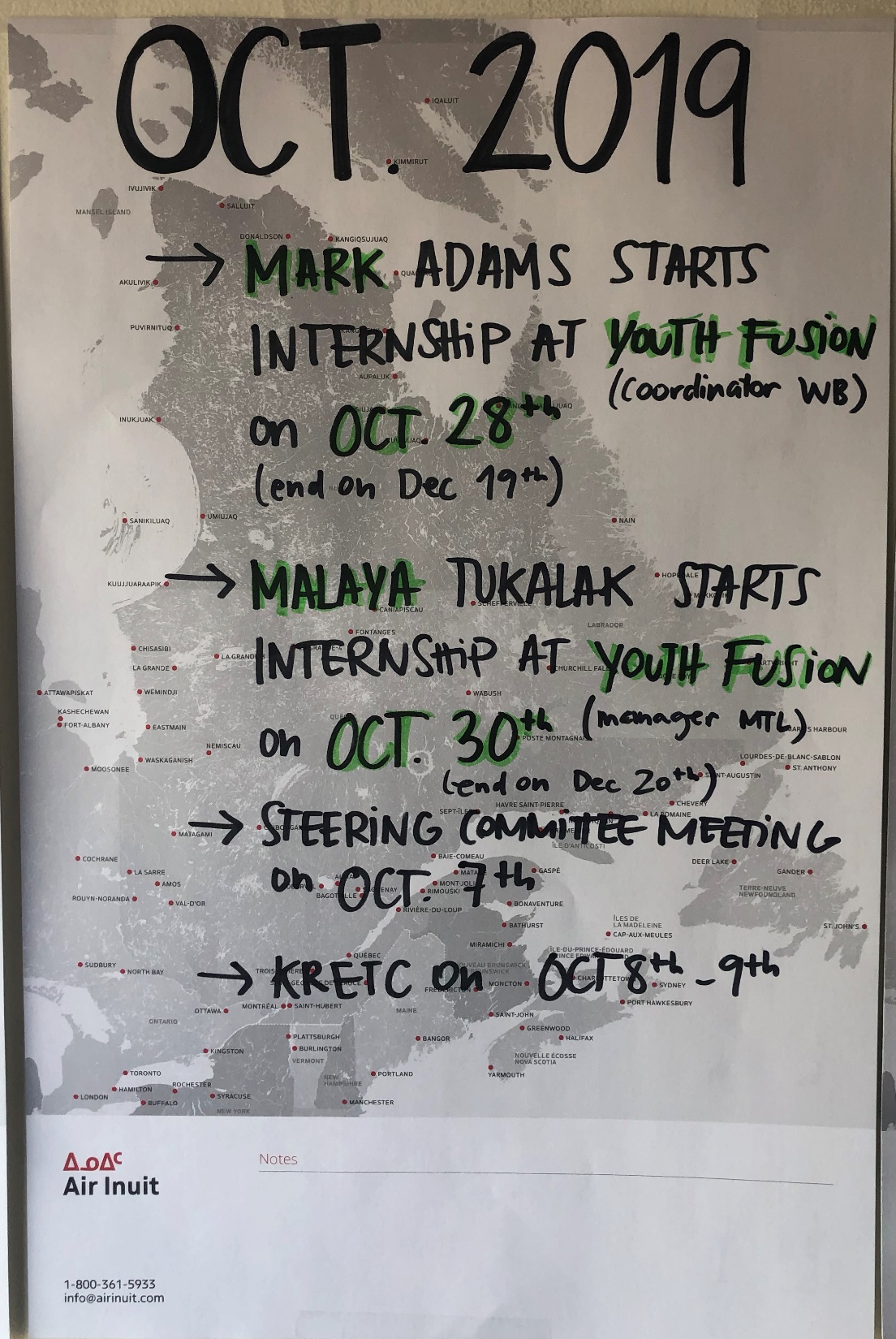 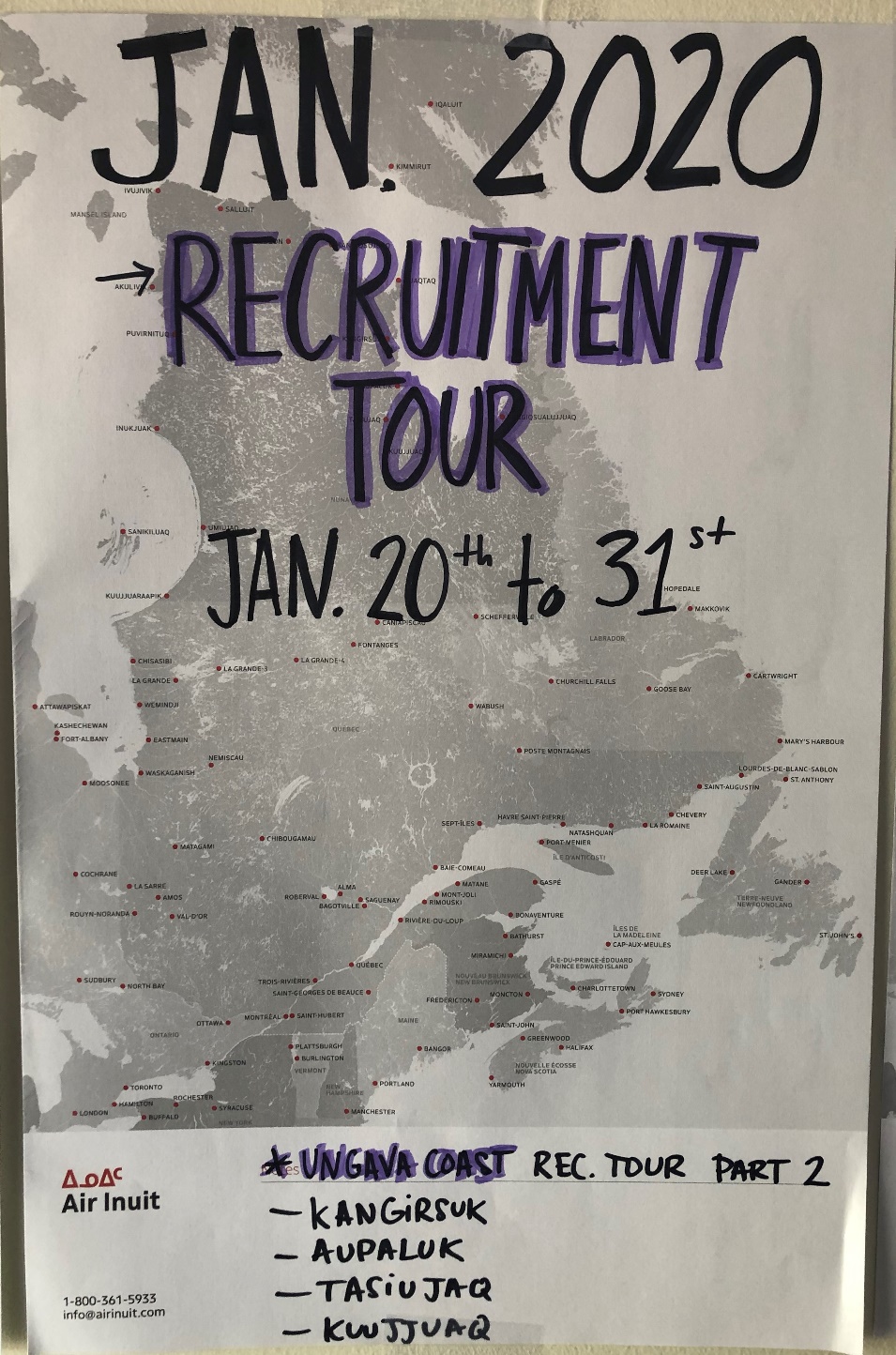 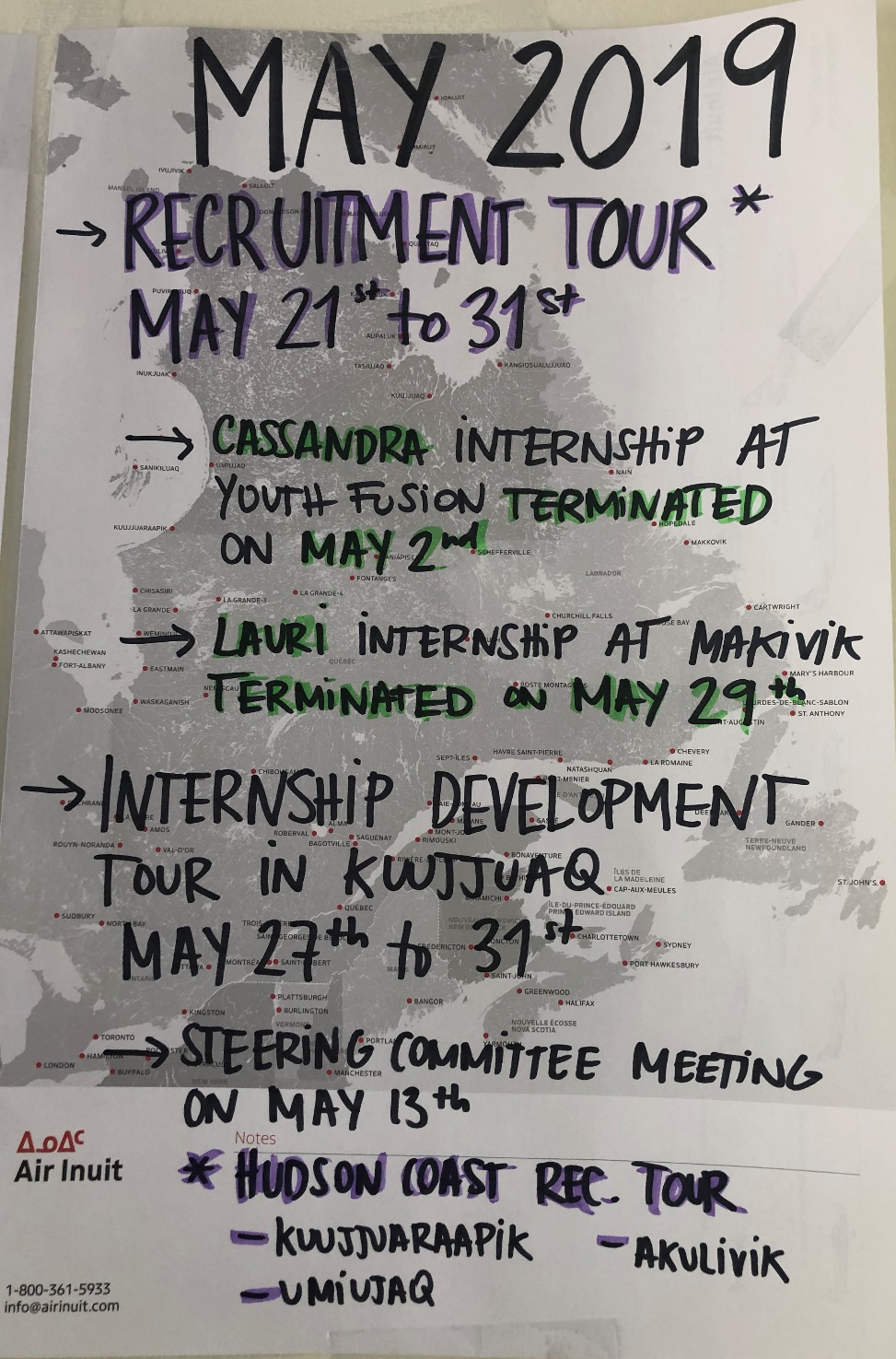 2.2 STATISTICS 2017-2021
From August 21st 2017 to March 31st 2021:
160 participants applied to the Pijunnaqunga program

54 trainees participated in the 6 Pijunnaqunga 2-week training in 5 different communities

12 interns had an internship opportunity in 4 different locations 

22 internships developed with 13 different partner organizations
2.2 STATISTICS AND IMPACT OF COVID
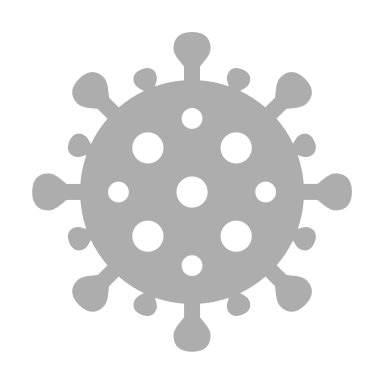 Since April 2020…
STATISTICS

23 participants applied to the Pijunnaqunga program

6 trainees participated in the 6th Pijunnaqunga training *First training in Montreal*

1 intern completed their internship

4 new internships developed with 4 different organizations (Qaqqalik, KI, NRBHSS, NLHCA)
IMPACT OF COVID

No recruitment tour and Future’s fair since February 2020 VS 3 tours scheduled pre-covid

No training up north since March 2020VS 3 training scheduled pre-covid

7 internships postponed (5 Nunavik, 2 Montreal)
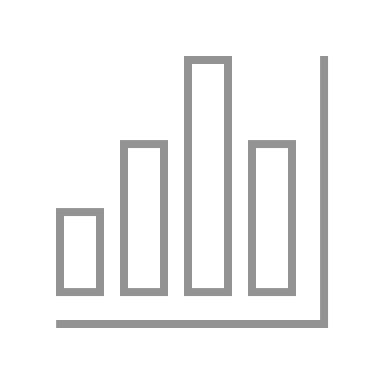 [Speaker Notes: Postponing of our entire calendar]
2.3 TOOLS AND PROCEDURES
RECRUITMENT
Application form
Reference form
Database
Phone interview form
In-person interview form
Guide How to become an intern 
Power point presentation for schools
Guides for the recruitment process and follow-up
TRAINING
11 workshops (PPT presentations and exercises)
Training journal
Workshop evaluations
Candidate’s code of conduct
Trainee daily evaluation
Candidate’s self-evaluation
Candidate’s daily evaluation
Candidate’s training evaluation
Coaching session form
INTERNSHIPS
Internship description
Internship agreement
Candidate’s profile 
Midterm and final evaluations (mentors & interns)
Midterm and final self-evaluations (mentors & interns)
Action Plan
Mentor’s guide
Intern’s guide
Intern’s weekly assesment
Weekly learning objectives framework
Internship follow-up form (mentors & interns)
Professional development plan
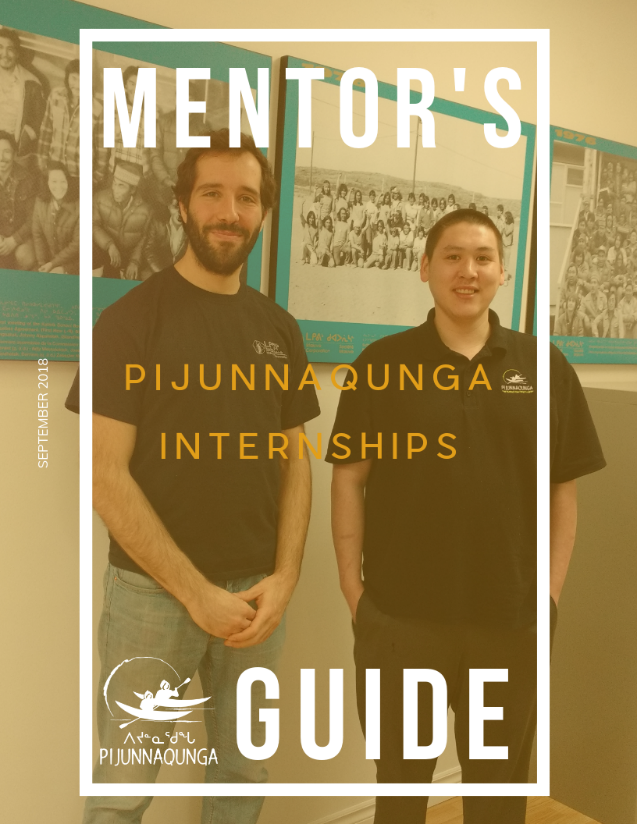 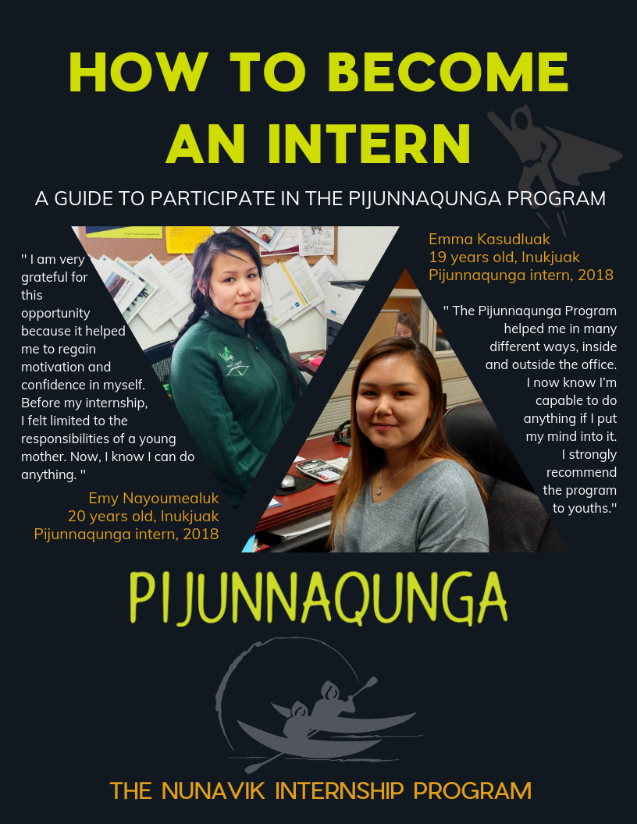 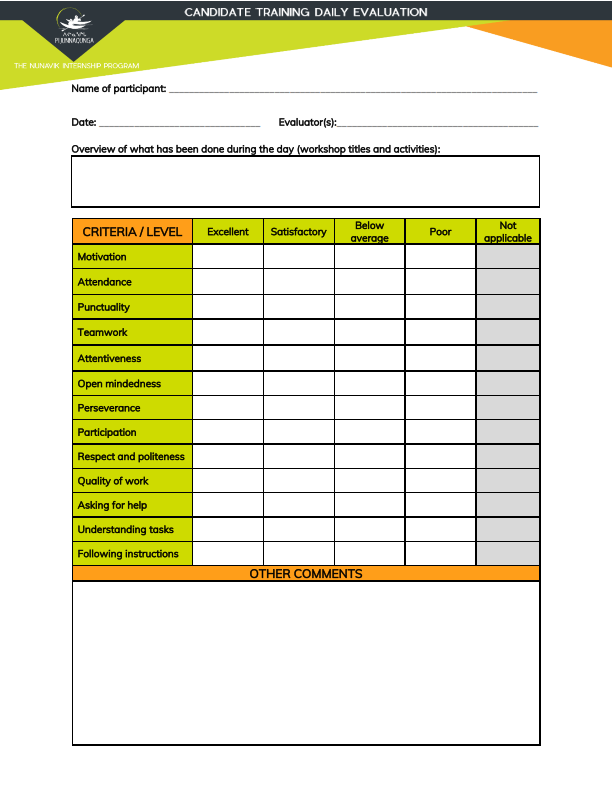 2.3 TOOLS AND PROCEDURES
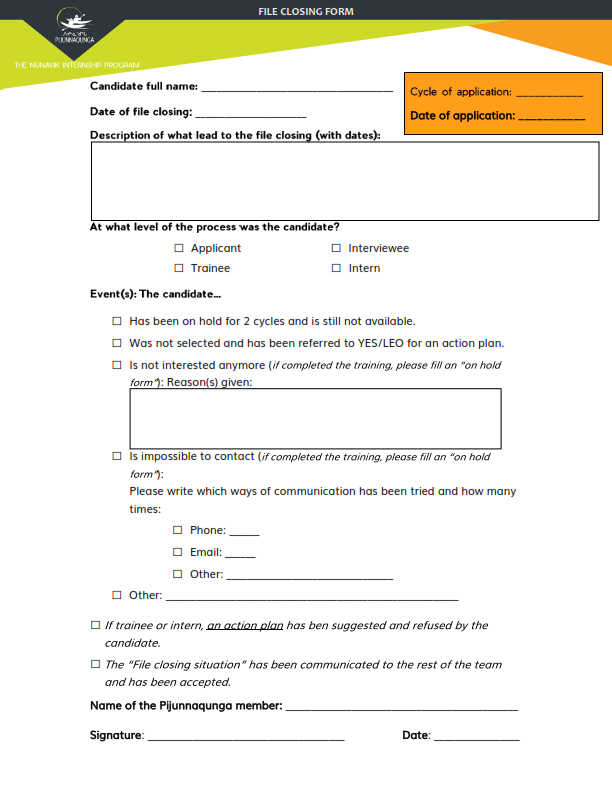 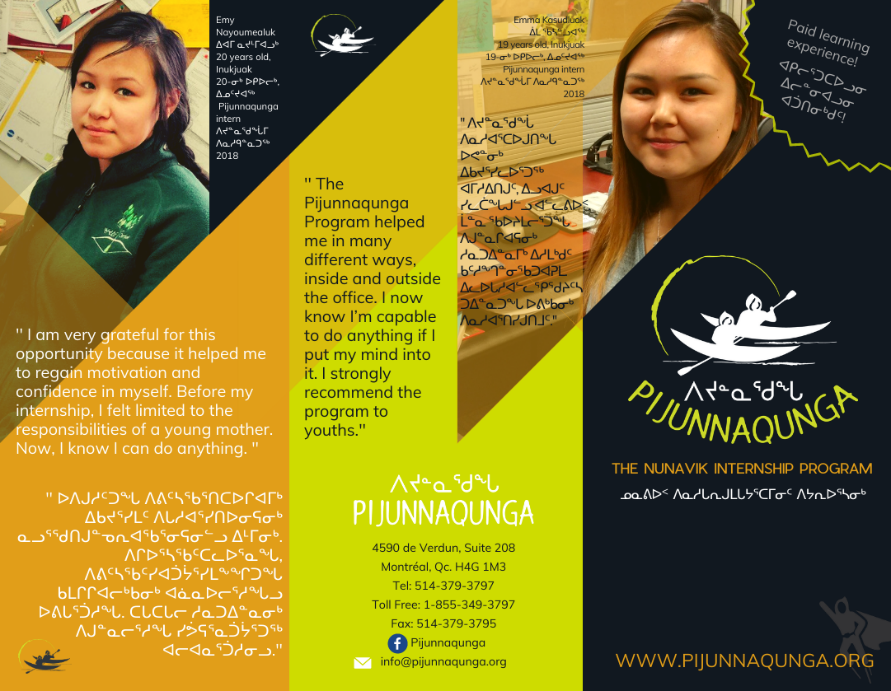 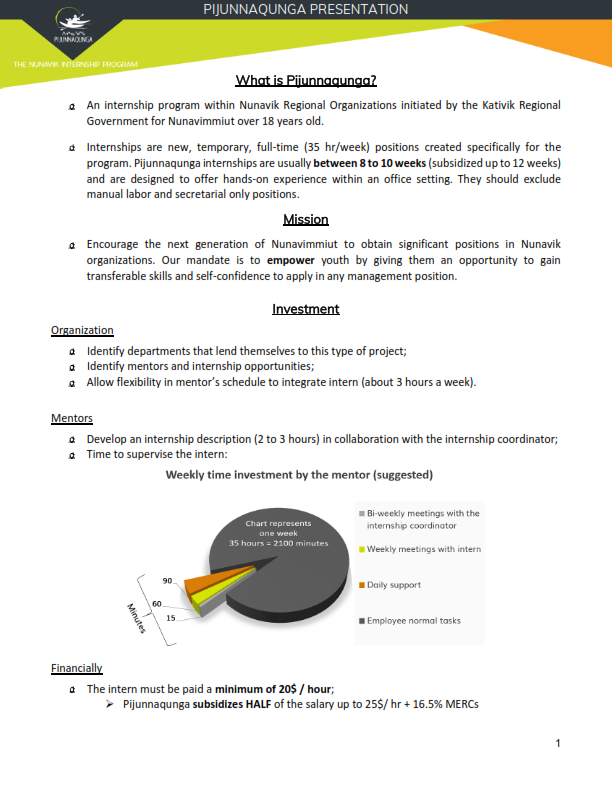 LOGISTICS & PROCEDURES
Interns and trainees database
House rental contracts
Participants Status forms: On-hold, on-hold trainee, trainee to reinvite, closed, terminated, completed
File opening check list
Messages templates
Training results
PROMOTION
Website
Facebook
Pamphlets
Posters
Promotional items
PARTNERSHIPS
Handout & summary for organizations
Handout for YES and LEOs
2.4 TESTIMONIALS
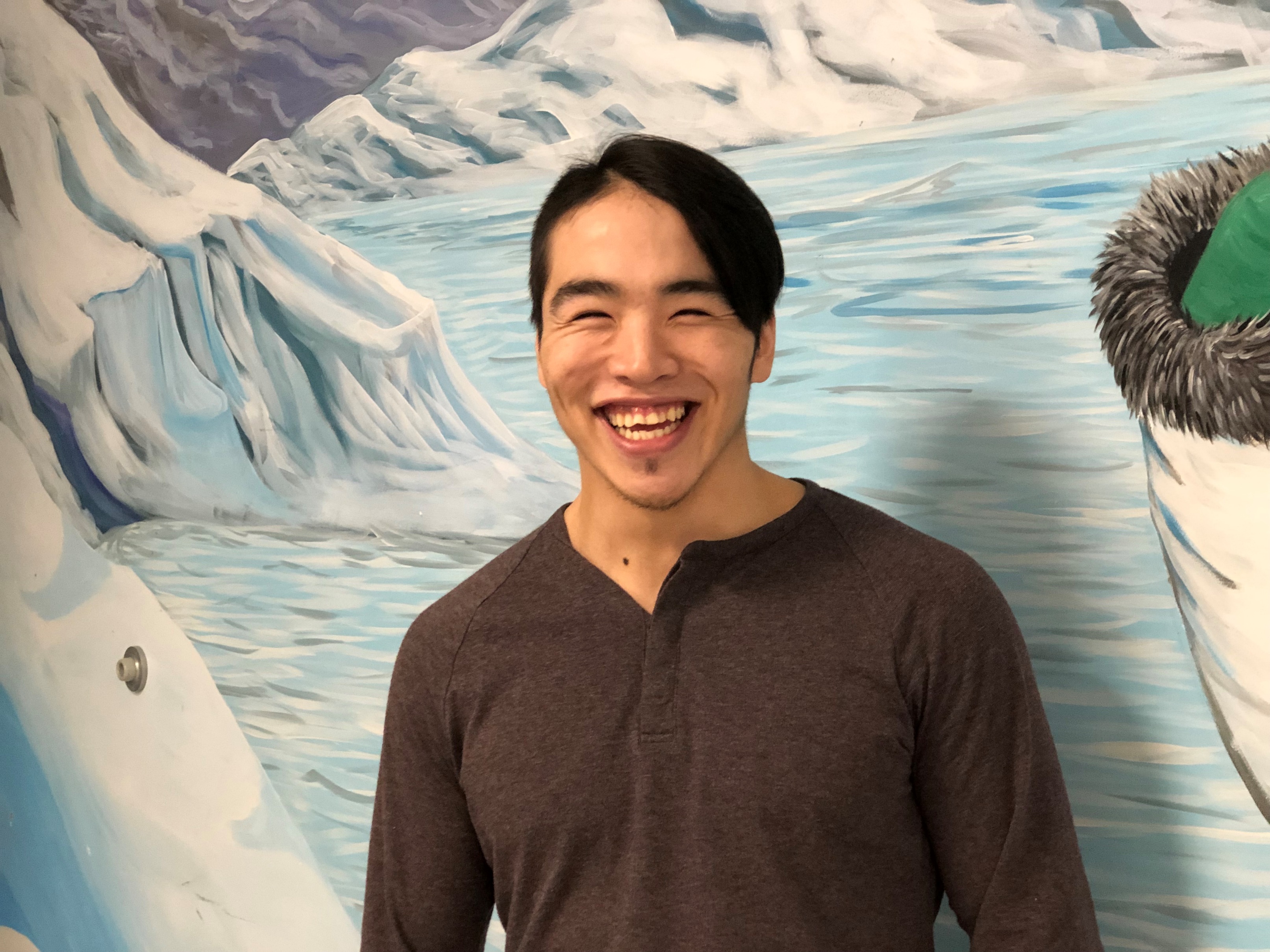 “ I passed my internship and I have never felt so great about it because I achieved something that I always wanted to do for the Youth Fusion and as a life goal, they offered me a job […] It’s a great way to start my New Year.’’	
	- Mark Adams, 25 years old			Kangiqsujuaq
2.4 TESTIMONIALS
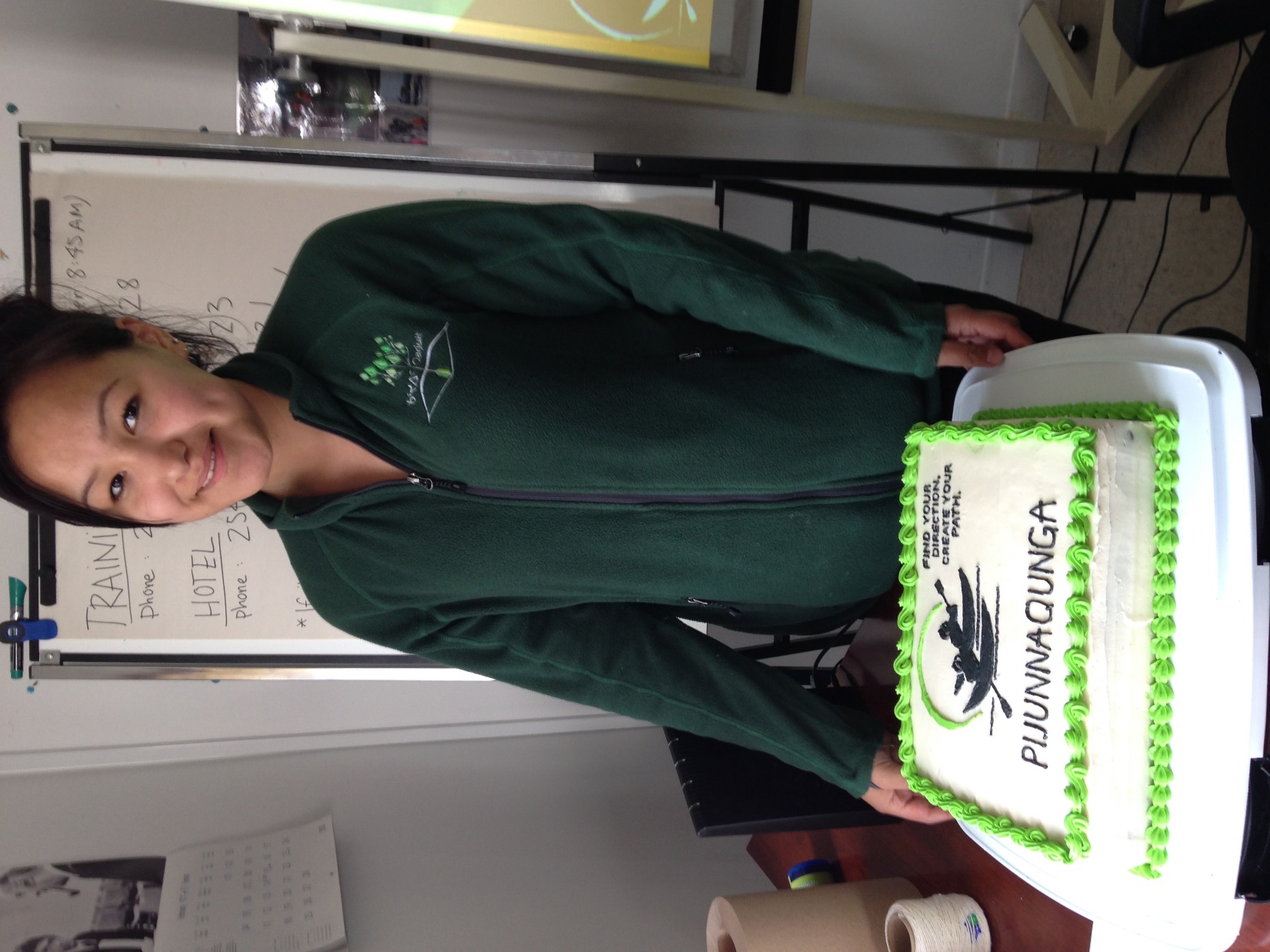 “ I am very grateful for this opportunity because it helped me to regain motivation and confidence in myself. Before my internship, I felt limited to the responsibilities of a young mother. Now, I know I can do anything. “
Emy Nayoumealuk, 20 years oldInukjuak
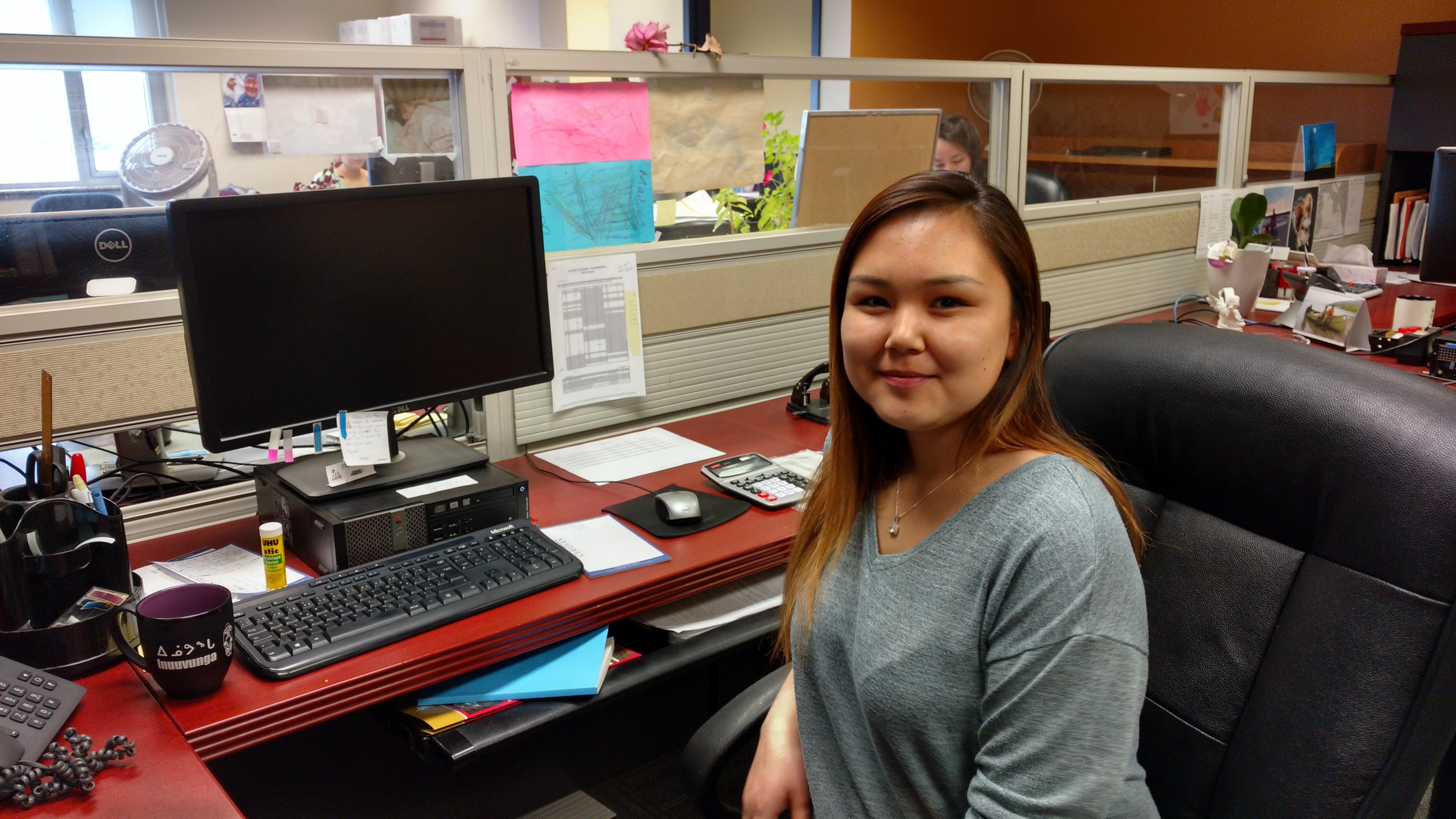 2.4 TESTIMONIALS
“The Pijunnaqunga program helped me in many different ways, inside and outside the office. I now know I’m capable to do anything if I put my mind to it. I strongly recommend the program to the youths.“
      - Emma Kasudluak, 19 years old                                        Inukjuak
QUESTIONS AND VARIA
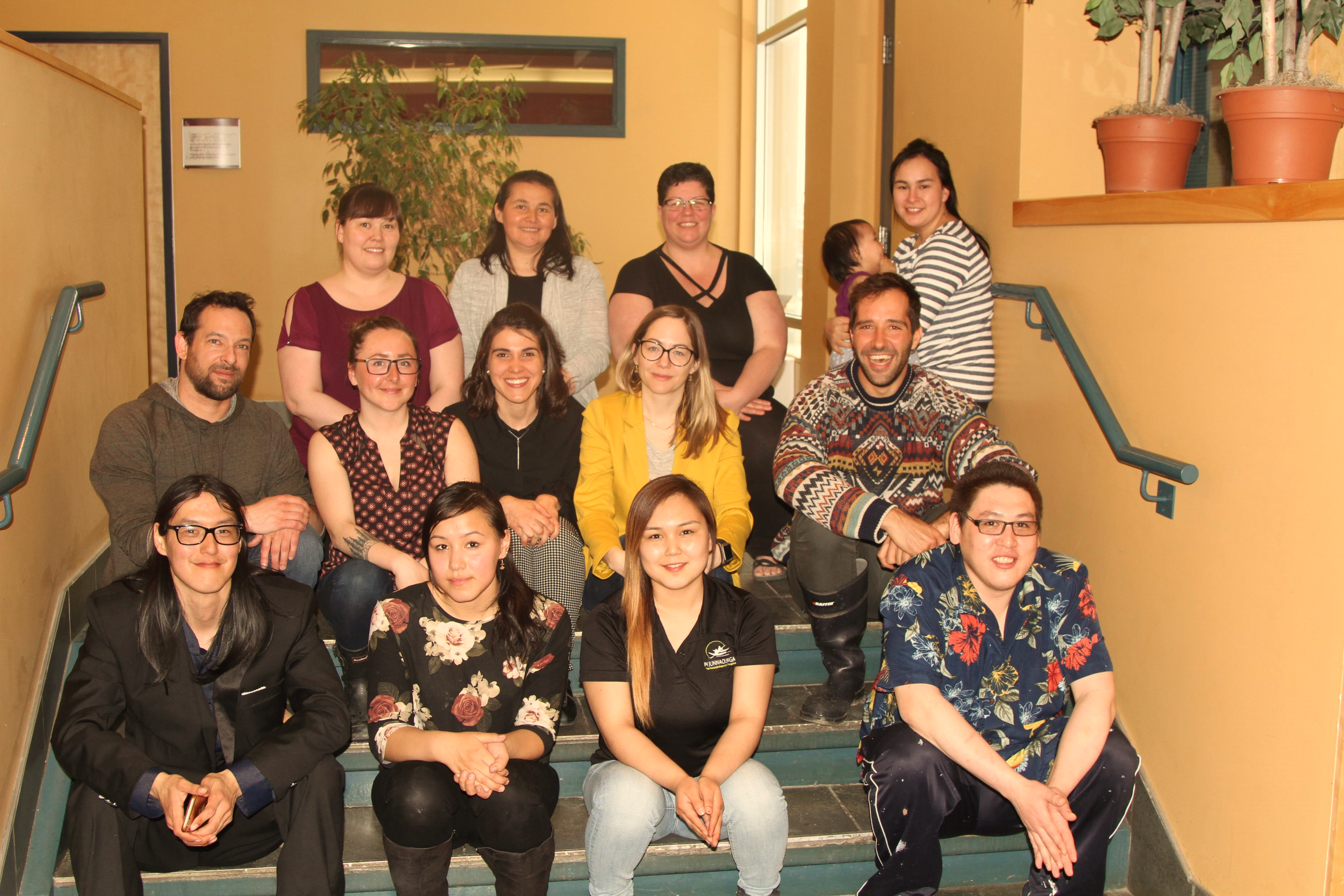 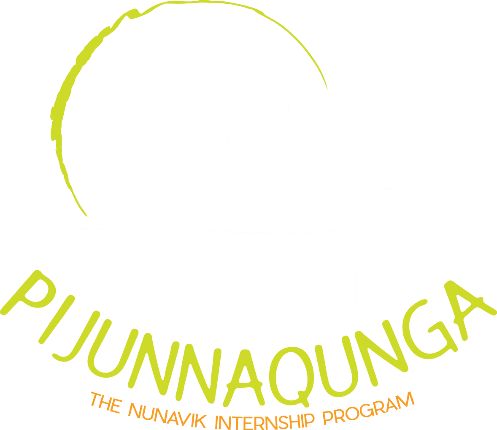 Comments or questions?